4 A   GEI 
UF Recherche
2023/2024
Formation à la recherche bibliographique
UF I4GEI
Anne Laure Aymard
alaymard@insa-toulouse.fr
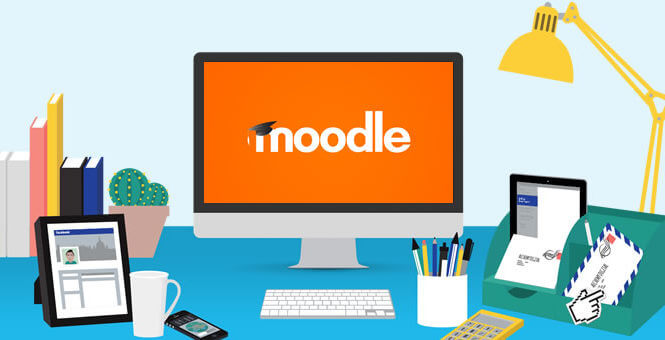 https://moodle.insa-toulouse.fr/course/view.php?id=1207
Quelque soit leur parcours (IR, AE ou IS), tous les étudiants qui suivent le 2e semestre de 4ème année (S8) à l'INSA doivent s'inscrire et valider cette UF, même s'ils effectuent leur 1er semestre (S7) en échange à l'étranger.


 Dans ce dernier cas, ces étudiants devront se coordonner avec le reste de leur équipe présente à l'INSA durant le S7, afin de contribuer à la recherche bibliographique et à la rédaction de la literature review, grâce aux différents outils de travail collaboratif 
(mail, Skype, Teams, Discord, fichiers partagés, Git, ...). 
Ils auront accès à la liste des sujets proposés (voir section 3) et devront s'inscrire dans une équipe et choisir 1 sujet le plus tôt possible. Dès que leur inscription sera confirmée, ils devront prendre contact avec les tuteurs et les autres membres de leur équipe.
[Speaker Notes: Les livrables attendus 
1 Etat de l’art  + 1 réalisation pratique + 1 présentation oral avec rapport 10-15 incluant l’etat de l’art


Distribuer extrait de bon devoir : pointer nos attentes 
Doit apparaitre le résumé , les mots clés et la structure avec des renvois bibliographique en format numerique 
Plus le guide de rédaction 

 Rappel le canevas est dans moodle]
« L’UF vise à sensibiliser les étudiants 
aux activités de recherche scientifique »
Livrable 26 Février 

Rédiger une « literature Review » 

Langue : Anglais
Volume : de 10 à 15 pages ( voir tuteurs) 
Format : PDF exclusivement

Evaluation par votre tuteur scientifique + tutrice Bib
[Speaker Notes: Montrer les exemples de littérature review 
Doit apparaitre le resumé , les mots clés et la structure avec des renvois bibliographique en format numerique 
Plus le guide de rédaction]
Rappel
Contacter  vos "coéquipiers"« Faire un mail groupé à vos tuteurs scientifiques pour obtenir un premier rendez-vousLors de la première réunion vous devez établir ensemble (enseignants étudiants) le modus operandi pour le semestre
 (fréquences des réunions, méthode de travail, etc...) »
[Speaker Notes: Le EC y sont tres attentifs]
Compétences visées Etat De L Art:
« L'étudiant sait collecter les documents pertinents fiables, d 'un niveau académique / recherche en utilisant des sources  variées » 
(10 points) 


 « L'étudiant sait présenter sa synthèse bibliographique sous une forme structurée et normée  IEEE (with URL) » 
(10 points )
Contenu de la séance 

 
1  La publication scientifique

2  Méthodologie de recherche

3  Les outils de la recherche
2eme séance  ( 10 octobre à 8h)


Qualité de l’information

2.  Les droits d’auteur

3.  Zotero
A la fin de ces 2  séances de formation  vous serez capable
 

 De comprendre les attentes précises de vos tuteurs 

 De comprendre le monde de la publication scientifique

 Choisir l’information au niveau attendu

 Interroger les bases documentaires
A la fin de ces 2  séances de formation  vous serez capable
 

 De comprendre les attentes précises de vos tuteurs 

 De comprendre le monde de la publication scientifique

 Choisir l’information au niveau attendu

 Interroger les bases documentaires
Literature Review
Démarche préliminaire à tout travail de recherche ou d’application

Maitriser votre sujet par l’acquisition de connaissances solides  

Faire l’état d’avancement des connaissances 
Mettre en avant les convergences, divergences,  limites … ( analyse , critique )
C’est une étude ciblée approfondie et critique
https://www.youtube.com/watch?v=EK-ppe0YKwA#action=share
[Speaker Notes: https://www.youtube.com/watch?v=EK-ppe0YKwA#action=share



Certainement que votre sujet a déjà été étudié
Que sait on aujourd hui à son propos
Comment est il abordé par les chercheurs 
Avec quels outils , quel process ont-ils travaillé ? 
Objectif : Confronter les idees et p être faire emerger 1 point de vue critique

Vigilence : Chaque enseignants à des attentes un peu différentes sur chaque sujet 


Scribb : Plateforme educative , constitué d’ une équipe de rédacteurs académiques
Objectif : aider les etudiants à réussir leur travaux universitaires


Revue de littérature / literature reviews

la première étape  indispensable pour la réalisation d’un travail de recherche particulièrement dans un mastère ou dans une thèse.

Faire l’état des lieux des travaux réalisés sur tel ou tel projet de recherche 

situer votre recherche par rapport à des cadres théoriques et des concepts reconnus

 On veut comprendre comment les autres chercheurs ont approché le probleme et quels sont les résultats les plus récents

Objectif : Capitalise le savoir et le savoir faire existants
Une étude ciblée, approfondie et critique des travaux (Existants) réalisés sur un thème particulier
 
Cela vous permet de  maîtriser du domaine de recherche par l’acquisition des connaissances solides sur les travaux de recherche réalisés dans ce domaine]
Processus de rédaction
Classer les approches
Points forts / points faibles

Identifier les améliorations qui peuvent être apportées
les idées pour accomplir ces améliorations

Tirer des conclusions 
Suggérer des recommandations
[Speaker Notes: Le but de votre exercice sur l’état de l’art de vos recherche : 
Faire l’état d’avancement des connaissances : 
Sélection des textes qui sont pertinents
Quels sont les résultats obtenus dans les autres recherches
Construction de votre part en lien avec votre objectif
+ une couche/ analyse  critique : Mettre en évidence les convergences, les divergences , les complémentarités , les limites 

Donner un apercu critique :]
Literature Review
Retranscrit l’état d’avancement des connaissances de votre sujet
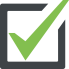 Présente les notions, les points théoriques de votre sujet
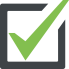 Reconnait les personnes à l’origine des idées développées
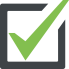 Met en évidence les convergences,  les divergences , 
les complémentarités , les limites
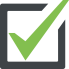 Repose sur votre travail  d’analyse et votre argumentaire
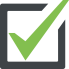 Se présente sous une forme structurée
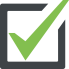 [Speaker Notes: Pourquoi c est si important de faire une revue de littérature ? 

Pour savoir ce que l’on sait déjà sur vos sujets 
Pour comprendre comment d’autres chercheurs l’on tabordé
Pour identifier les themes les debats , les lacunes]
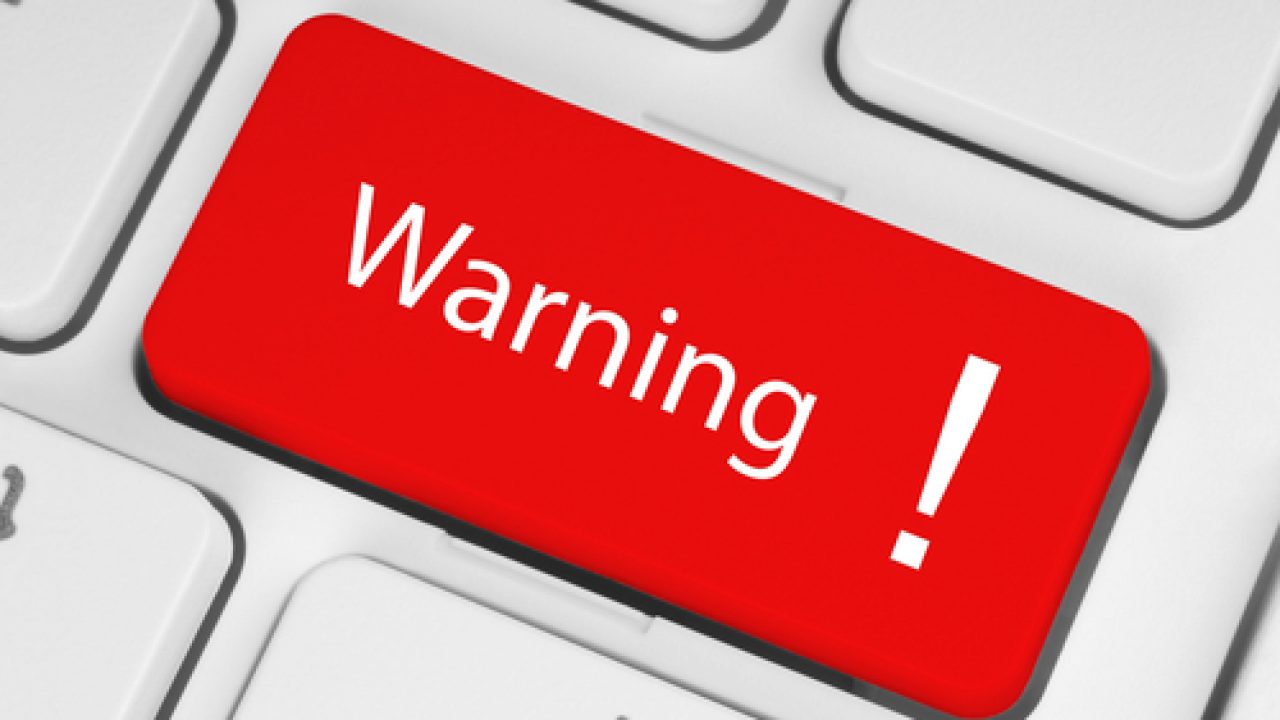 sujet     =     très peu de documentation

VITE   Alerte :

 Contact : Mr Patrick Esquirol
coordinateur scientifique de l'ouverture à la recherche pour la formation GEI

Il se rapprochera de  votre tuteur scientifique
pour adapter le sujet à l’exercice de rédaction
[Speaker Notes: Les 2 séances s’inscrivent dans une démarche du métier de chercheur]
A la fin de ces 2  séances de formation  vous serez capable
 

 De comprendre les attentes précises de vos tuteurs 

 De comprendre le monde de la publication scientifique

 Choisir l’information au niveau attendu

 Interroger les bases documentaires
La publication scientifique
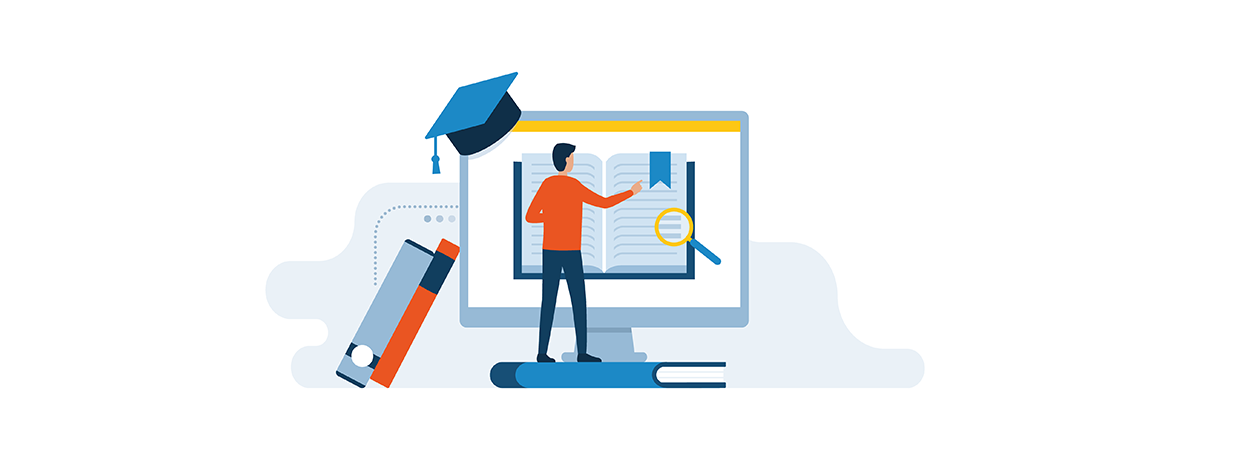 [Speaker Notes: Quand vous êtes enseignant-chercheur, vous devez savoir qu’il a deux emplois. Il est payé pour enseigner et pour faire ses recherches
Regardons son travail de chercheur]
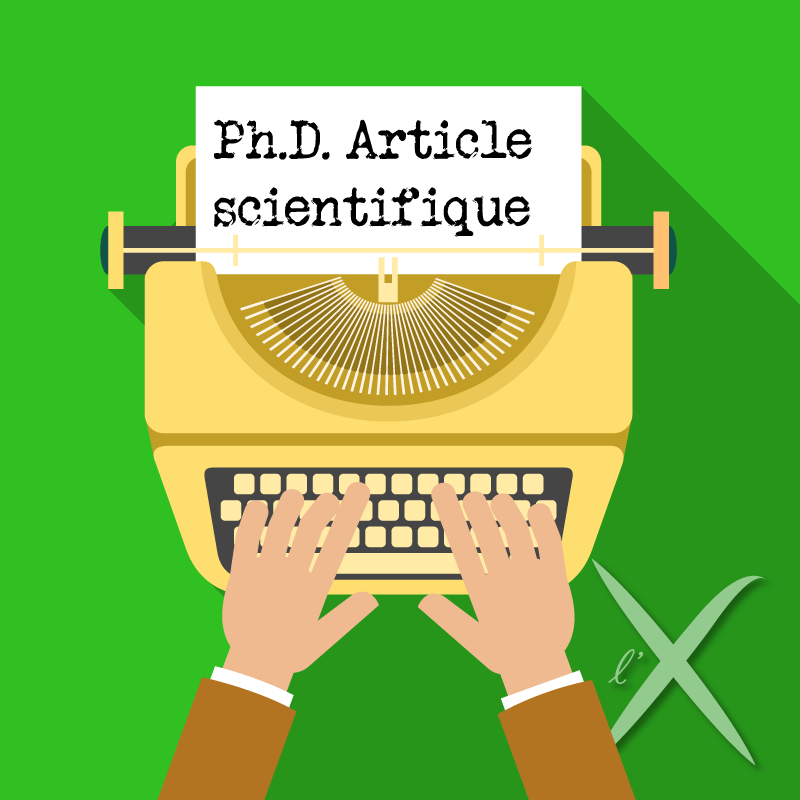 Communiquer
Suivre l’actualité 
Diffuser
[Speaker Notes: Le but de son travail est de faire progresser la science et en même temps de communiquer ses résultats à la communauté scientifique sous forme d'articles scientifiques.

Les articles sont publiés dans des journaux et des revues spécialisées hébergées sur des plateformes d Edition commerciale / scientifique 

Les chercheurs les utilisent donc pour suivre l’actualité de la recherche et diffuser leurs travaux [en rouge].
INTERET
Connaître les articles scientifiques, y accéder et pouvoir les lire est essentiel pour les chercheurs, les décideurs, les journalistes…

C’est une véritable valeur ajoutée [i] en tant que futur ingénieur.
Connaître les dernières innovations dans vos domaines du contexte des futurs professionnels peut être extrêmement important]
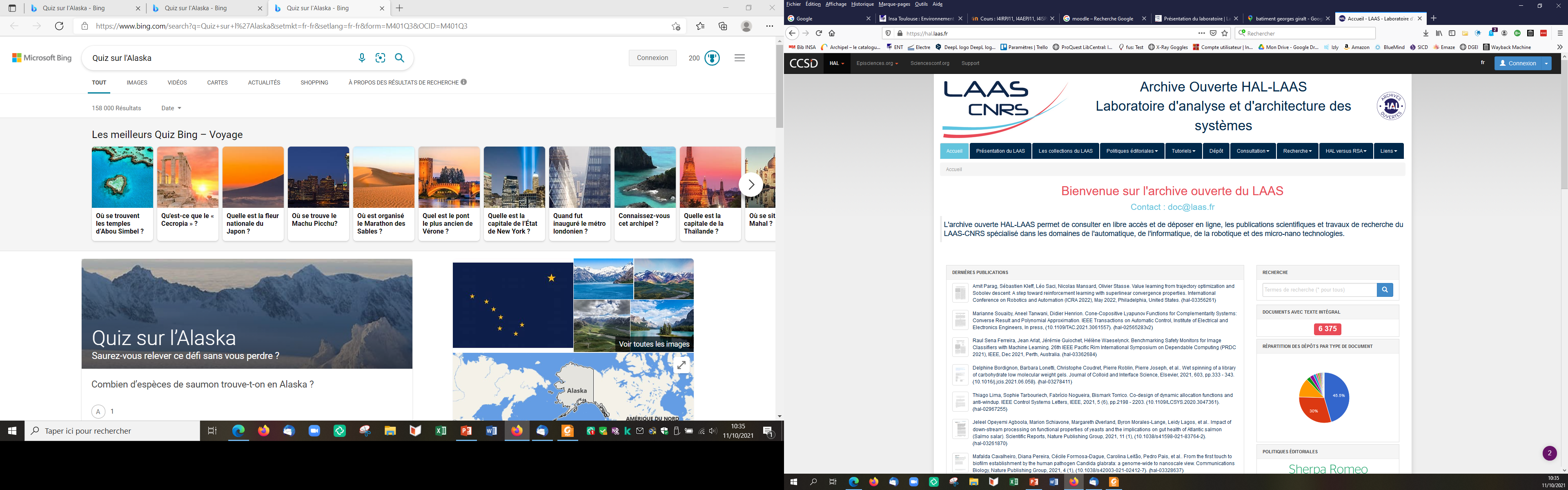 [Speaker Notes: Illustration : Le LAAS   laboratoire d’analyse et d’architecture des systèmes  ( situe a cote de l ENAC et du CNES ) 

Les recherches menées au LAAS-CNRS visent à comprendre des systèmes complexes et voir quel usage  peut en découler. 
Ce sont les domaines de l'aéronautique, de l'espace, de la santé, de l'énergie ou des réseaux de communication  qui les inspirent
le laboratoire a identifié 4 axes stratégiques / quatre champs disciplinaires : informatique, robotique, automatique et micro et nano systèmes) :

632 personnes38 % chercheurs, enseignants-chercheurs,39 % doctorants, 23 % ITAAllez sur le site : clic sur l onglet Scientifique puis publication et rapport]
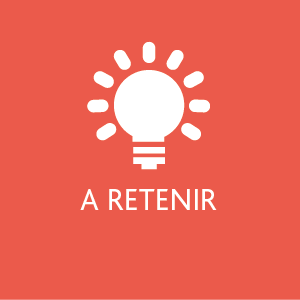 ARTICLE SCIENTIFIQUE
Rester à la page sur les dernières recherches

Ne pas réinventer ce qui existe déjà

Suivre l’actualité scientifique de son secteur

Faciliter la découverte de tendances

Améliorer impact et visibilité des auteurs 

Développer sa curiosité, créativité

Alimenter son réseau professionnel
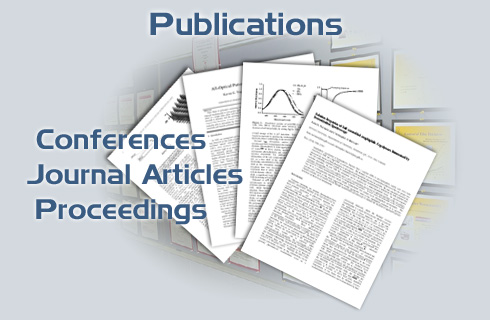 [Speaker Notes: Initiation à la recherche scientifique
Afin de vous imprégner des exigences de la recherche scientifique
C’est un exercice intellectuel rigoureux et exigeant

Connaitre les innovations technologiques permet : 

D’identifier les ressources qui existent déjà
 
Aide à la décision stratégique 

Impact sur les décideurs 
Gagner des parts de marché]
Carrière académique
Reconnaissance 

Réseau professionnel 

Intégration



Scopus & WOS 
Bases de données bibliométriques
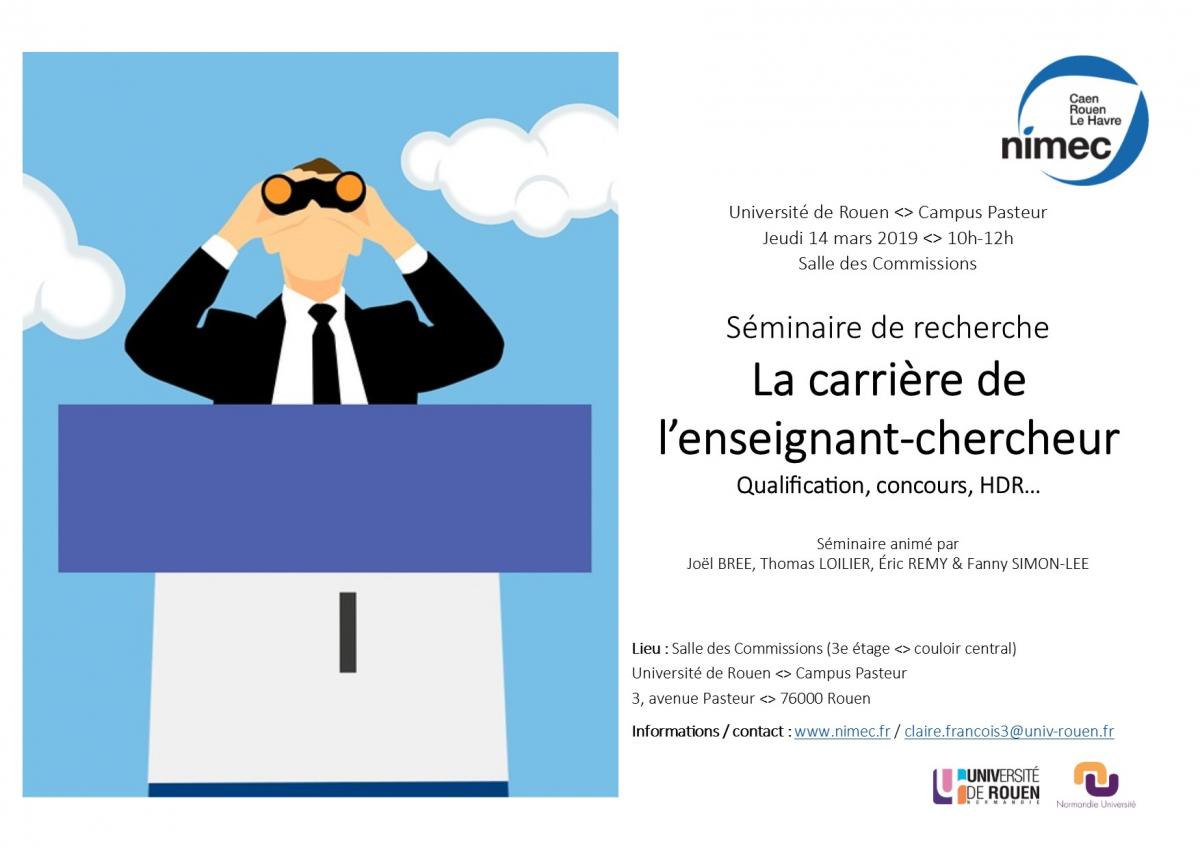 [Speaker Notes: La publication d’articles pour un chercheur est également très importante pour sa carrière académique.

D'abord, il peut partager ses résultats, il peut entrer en contact avec ses pairs
Pour un chercheur, rédiger un article peut aider à le faire connaître, il peut construire et développer son réseau professionnel. (réseau professionnel)

Vous savez, dans cette sphère de publication, il y a échange , partage, discussions, différends, réfutation qui donnent lieu à des réformes scientifiques. (qui donne lieu à des changements scientifiques)
Il peut mesurer son intégration, son impact dans son domaine

La publication est le cœur de son métier
Pourquoi ecrire des articles scientifiques ?
Pour contribuer à l’avancement des communications scientifiques
Pour contribuer à son CV ( coté pragmatique ) :


L'indice h (ou indice de Hirsch) est un indice ayant pour but de quantifier la productivité scientifique et l'impact d'un scientifique en fonction du niveau de citation de ses publications. Il peut aussi s'appliquer à un groupe de scientifiques, tel qu'un département, une université ou un pays.


Le facteur d impact 
C’’est la note attribuée à chaque journal pour évaluer sa notoriété. Plus les articles sont cités dans d’autres recherches, plus cette note grimpe. Publier dans ces revues est devenu est un critere d’embauche pour les chercheurs. Partager ses résultats scientifiques : ECRIRE ET PUBLIER

Pour exister les chercheurs ont besoin de publier dans les revues reconnues et réputées. Les publications font partie de l’évaluation de la recherche. Les revues «  cœur » les plus cites et les plus évaluées par les indicateurs sont devenues « Les incontournables » auxquelles toutes les bibliothèques souhaitent s’abonner.]
Publications
Supports : 
Publications - communications - conférences -colloques -symposium plaquettes …

Langue majoritaire :
 anglais : communication internationale, car on a besoin de comprendre vite

Contenu : 
  La règle est de décrire ses travaux avec suffisamment de détail , de précisions pour que quelqu’un d’autre puisse les comprendre précisément, les reproduire, les vérifier, les confirmer, les réfuter.

Objectif : Publier et communiquer les connaissances aux autres pour que la vérité progresse.

« Publier ou périr » : pour être reconnu par la communauté, avancer dans sa carrière , récolter des financements, un chercheur doit rendre compte de ses travaux en les publiant dans des revues scientifiques .
[Speaker Notes: Articles de périodiques scientifiques, actes de congrès ,chapitres de livres dans le domaine du génie. Des rapports techniques

Les effets de la concentration,  spécificité des revues :
Internationalisation de pratiques 
Utilisation généralisée de l’anglais]
Structure d’un  article scientifique
Le titre
les auteurs
Les mots-clés
Le résumé ou abstract
Financement 
Conflit d’interet
L'introduction
Matériel et méthode
Résultats
Discussion
Remerciements
Contribution
Bibliographie
=  Synthèse / but /méthode / conclusion et limites
= Justification des résultats , comparaison avec les autres
[Speaker Notes: Trucs et astuces lecture rapide  ( entendus lors des entretiens avec les enseignants chercheurs ) 
Articles : Lire l’abstract / relever les mots clefs / lire le dernier paragraphe et la conclusion qui synthétise le document 
Brevet : Les textes sont opaques  et difficile a comprendre , c’ est fait exprès : il faut s’attacher à plutôt regarder les schémas les figures les tableaux 




Résume : Souvent subdivisé en plusieurs paragraphes synthétisant l’introduction, la méthode, les résultats et les limites, il est fidèle au reste de l’article. Cela suffit aux chercheurs à se faire une bonne idée et rend leur lecture plus rapide


Discussion : les limites qu'ont rencontrées les chercheurs et la portée réelle de ces résultats (ce qu’ils signifient ou ne signifient pas) et en quoi ils peuvent être incertains. Elle donne aussi des interprétations possibles et des pistes à explorer ultérieurement.

La partie discussion est intéressante : on justifie ses résultats , on les compare avec d’autres

s’attarder sur les limites méthodologiques souvent rangées dans la partie « discussion », afin de comprendre les biais connus ou potentiels de l’étude. Cela permet souvent de mieux cerner la portée des résultats, et le niveau d’incertitudes pour éviter de les interpréter incorrectement ;


Conclusion : apprt à la science , limite de l’etude

Cet article du monde donne des clés pour vous aider à décrypter les articles scientifiques et à trouver les bons repères pour vous assurer de la qualité et du sérieux des publications scientifiques.
https://www.lemonde.fr/les-decodeurs/article/2021/05/10/comment-bien-lire-et-comprendre-une-etude-scientifique_6079705_4355770.html]
Structure d’un  article scientifique
Le titre
les auteurs
Les mots-clés
Le résumé ou abstract
L'introduction
Matériel et méthode
Résultats
Discussion
Remerciements
Bibliographie
[Speaker Notes: Méthode : comment l étude a été conduite ?
Comment les données ont été collectées ?

Assez détaillé pour  voir si l étude a été effectué avec rigueur 
Decritption de l echantillon et l outil de mesure utilisé

La partie discussion est interessante : on justifie ses resultats , on les compare avec d’autres
Conclusion : apprt à la science , limite de l’etude]
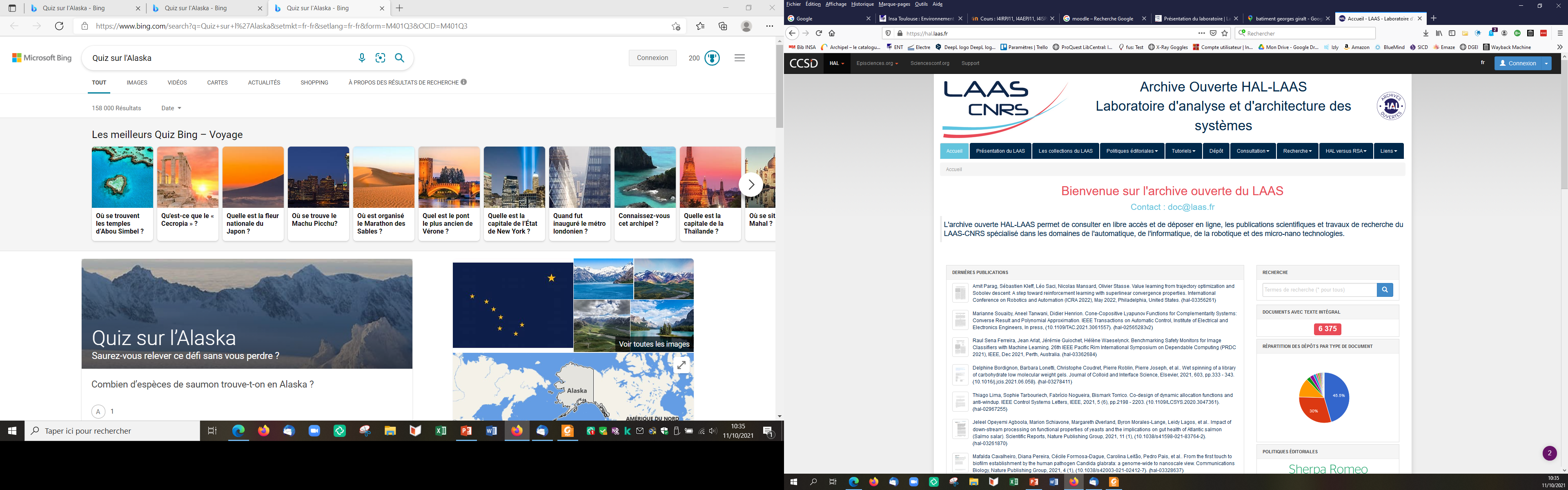 [Speaker Notes: Illustration : Le LAAS   laboratoire d’analyse et d’architecture des systèmes  ( situe a cote de l ENAC et du CNES ) 

Les recherches menées au LAAS-CNRS visent à comprendre des systèmes complexes et voir quel usage  peut en découler. 
Ce sont les domaines de l'aéronautique, de l'espace, de la santé, de l'énergie ou des réseaux de communication  qui les inspirent
le laboratoire a identifié 4 axes stratégiques / quatre champs disciplinaires : informatique, robotique, automatique et micro et nano systèmes) :

632 personnes38 % chercheurs, enseignants-chercheurs,39 % doctorants, 23 % ITAAllez sur le site : clic sur l onglet Scientifique puis publication et rapport]
Circuit de publication
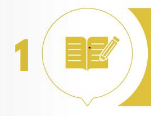 Manuscrit Auteur ou « prepint » : 
L auteur rédige son manuscrit, c’est la version soumise à la revue
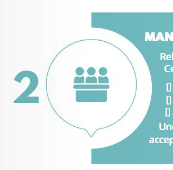 Manuscrit auteur accepté pour publication : « POSTPRINT » :
 L’article a été validé par un comité de lecture 
Mais pas mis en forme
Version finale : 
La revue traite et met en page l’article c’est la version éditeur ou version finale
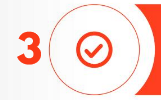 [Speaker Notes: La publication d’articles pour un chercheur est également très importante pour sa carrière académique.

D'abord, il peut partager ses résultats, il peut entrer en contact avec ses pairs
Pour un chercheur, rédiger un article peut aider à le faire connaître, il peut construire et développer son réseau professionnel. (réseau professionnel)

Vous savez, dans cette sphère de publication, il y a échange , partage, discussions, différends, réfutation qui donnent lieu à des réformes scientifiques. (qui donne lieu à des changements scientifiques)
Il peut mesurer son intégration, son impact dans son domaine

La publication est le cœur de son métier
Pourquoi ecrire des articles scientifiques ?
Pour contribuer à l’avancement des communications scientifiques
Pour contribuer à son CV ( coté pragmatique ) :


L'indice h (ou indice de Hirsch) est un indice ayant pour but de quantifier la productivité scientifique et l'impact d'un scientifique en fonction du niveau de citation de ses publications. Il peut aussi s'appliquer à un groupe de scientifiques, tel qu'un département, une université ou un pays.


Le facteur d impact 
C’’est la note attribuée à chaque journal pour évaluer sa notoriété. Plus les articles sont cités dans d’autres recherches, plus cette note grimpe. Publier dans ces revues est devenu est un critere d’embauche pour les chercheurs. Partager ses résultats scientifiques : ECRIRE ET PUBLIER

Pour exister les chercheurs ont besoin de publier dans les revues reconnues et réputées. Les publications font partie de l’évaluation de la recherche. Les revues «  cœur » les plus cites et les plus évaluées par les indicateurs sont devenues « Les incontournables » auxquelles toutes les bibliothèques souhaitent s’abonner.

On aboutit à une situation de crise du point de vue du monde académique. 
Les chercheurs fournissent aux éditeurs commerciaux des contenus scientifiques qu’ils ont élaboré, qu’ils ont mis en forme, évalués en s’appuyant sur des financements publics. Mais en même temps les institutions publiques doivent payer pour avoir accès aux mêmes contenus.
Mis en lumière de ces tensions croissantes entre l’Edition commerciale et sa communauté de chercheurs  (prise de conscience)
Face à cette crise, plusieurs réaction de la communauté scientifique
Développement d’un consortium / Négocier les abonnements avec les éditeurs  (l’union fait la force ) 200 écoles Co négociateurs
Développement du libre accès en 1991 
Motivation : Facile d’accès, délai de publication, raccourci, visibilité accrue , Rapidité d’accès global]
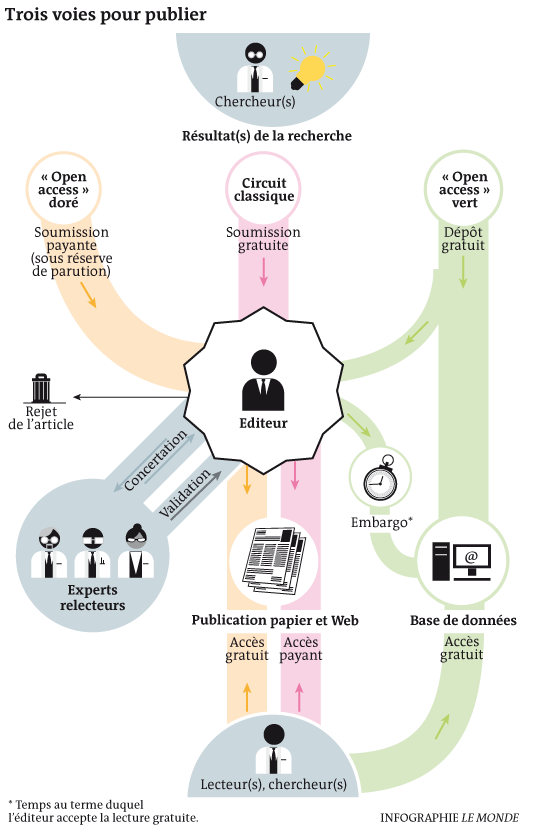 Voie Classique : pay per view
Cela veut dire que la majorité de la recherche publique
 (financée par l'État français et les collectivités territoriales ) 
ne revient pas au public
[Speaker Notes: Un chercheur A écrit gratuitement un article sur son travail. Il veut le publier, alors il le propose à une revue de sa discipline.
La revue apprécie son article. Elle demande alors au professeur B ou C de l’examiner,

Contrôle du contenu scientifique : peer reviewing 
Revue par les pairs ( peer review )  , le comite de lecture va analyser le contenu et de vérifier la rigueur la méthodologie et le bien fondé de l’etude , ainsi avec  la revision cela confere aux article leur teneur scientifique 


Les profs la lisent , l’évaluent et la renvoient, tout cela gratuitement.
La revue retourne ensuite l’article au professeur A avec sin nécessaire les changements et corrections qu il doit y apporter et tout ca sans aucun coût pour l’éditeur 
Ensuite , la revue intégre l’article du professeur A à un tas d’autres articles et fait payer l’acces au tout

Combien coute un abonnement à cette revue à votre bibliotheque ? Cela dépend . Alors les biblio s’abonnent à ce qu’elle peuvent et les enseignants chercheurs et autres esperent qu ils ne louperont rien d’important.




La publication scientifique, enjeu scientifique économique et politique
 Voie normale : les chercheurs cèdent leur droit d’auteur. Pour accéder à l article cela nécessite de s’abonner à la plateforme d'Edition très couteuse 
Les éditeurs ont profité de leur situation de quasi-monopole pour augmenter considérablement le prix des abonnements.  Conséquence : diminuer l’accès aux ressources
(Les éditeurs ont exigé des frais qui ont subi une inflation de 400 pour cent sur 20 ans.)
Cela assèche tous les budgets ACQ
Cela augmente la difficulté d’accès aux ressources publiques
Cela veut dire que la majorité de la recherche publique ne revient pas au public (c’est-à-dire aux étudiants, chercheurs, journalistes et décideurs) qui pourraient avoir besoin d’une expertise à laquelle ils n’ont pas accès 
C’est un paradoxe : tension entre les scientifiques et les éditeurs. 

Le modele auteur payeur APC Articles Process charges, l acces au document est libe pour le lecteur mais l’auteur ou l’institution paye des frais APC
Les APC prennent généralement la forme ‘ un cout à l’article qui varient entre plusieurs centaines d’euros et des milliers

Il y  a des derives financieres qui cherchent à faire du profit mais on en reparlera session 2


On aboutit à une situation de crise du point de vue du monde académique. 
Les chercheurs fournissent aux éditeurs commerciaux des contenus scientifiques qu’ils ont élaboré, qu’ils ont mis en forme, évalués en s’appuyant sur des financements publics. Mais en même temps les institutions publiques doivent payer pour avoir accès aux mêmes contenus.
Mis en lumière de ces tensions croissantes entre l’Edition commerciale et sa communauté de chercheurs  (prise de conscience)
Face à cette crise, plusieurs réaction de la communauté scientifique
Développement d’un consortium / Négocier les abonnements avec les éditeurs  (l’union fait la force ) 200 écoles Co négociateurs
Développement du libre accès en 1991 
Motivation : Facile d’accès, délai de publication, raccourci, visibilité accrue , Rapidité d’accès global]
Acces payant / Abonnement
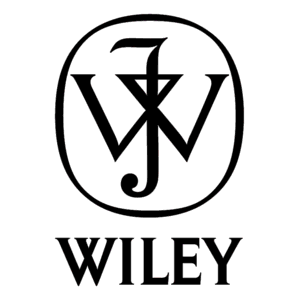 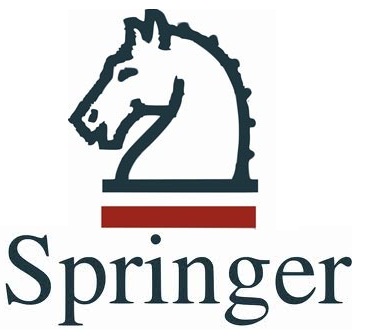 Budget Bib INSA environ : 200 000 €
Budget ressources électroniques  Bib INSA  environ : 105 000 €
Exemples de tarifs à l’abonnement
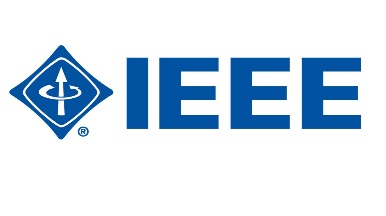 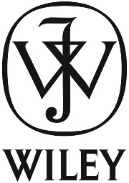 11 825 €
6 011 €
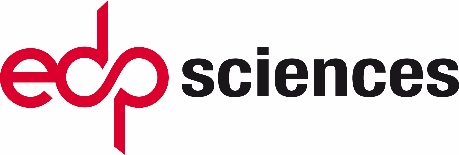 736 €
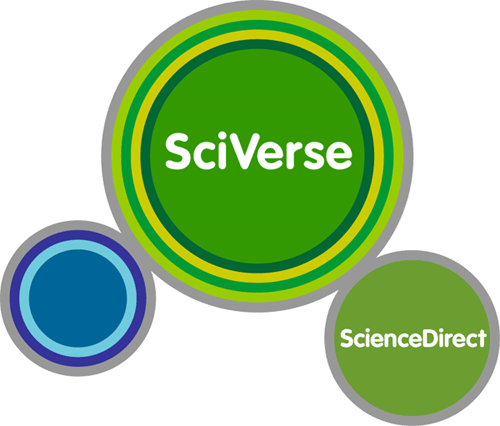 33 000 €
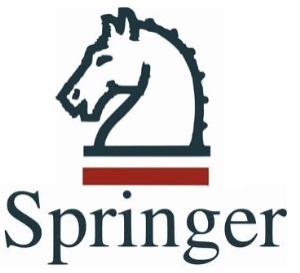 5 747 €
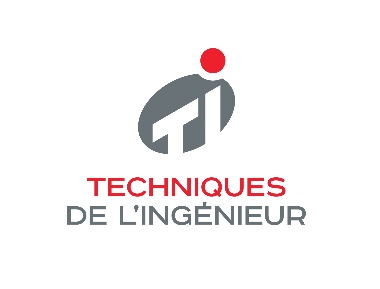 23 500 €
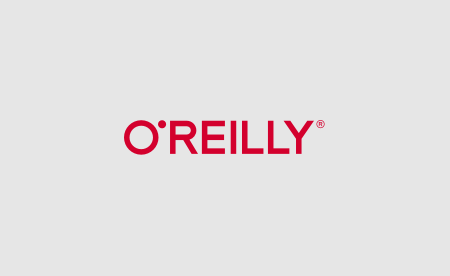 7 074€
[Speaker Notes: Les éditeurs règnent sur un marche lucratif et captif.]
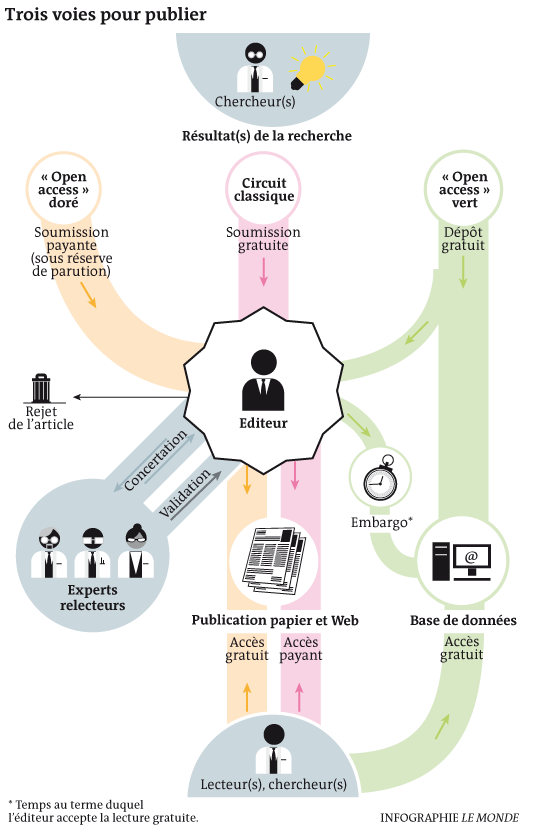 Voie Classique : pay per view
Cela veut dire que la majorité de la recherche publique
 (financée par l'État français et les collectivités territoriales ) 
ne revient pas au public
[Speaker Notes: Le modele auteur payeur APC Articles Process charges, l acces au document est libe pour le lecteur mais l’auteur ou l’institution paye des frais APC
Les APC prennent généralement la forme ‘ un cout à l’article qui varient entre plusieurs centaines d’euros et des milliers

Il y  a des derives financieres qui cherchent à faire du profit mais on en reparlera session 2


On aboutit à une situation de crise du point de vue du monde académique. 
Les chercheurs fournissent aux éditeurs commerciaux des contenus scientifiques qu’ils ont élaboré, qu’ils ont mis en forme, évalués en s’appuyant sur des financements publics. Mais en même temps les institutions publiques doivent payer pour avoir accès aux mêmes contenus.
Mis en lumière de ces tensions croissantes entre l’Edition commerciale et sa communauté de chercheurs  (prise de conscience)
Face à cette crise, plusieurs réaction de la communauté scientifique
Développement d’un consortium / Négocier les abonnements avec les éditeurs  (l’union fait la force ) 200 écoles Co négociateurs
Développement du libre accès en 1991 
Motivation : Facile d’accès, délai de publication, raccourci, visibilité accrue , Rapidité d’accès global]
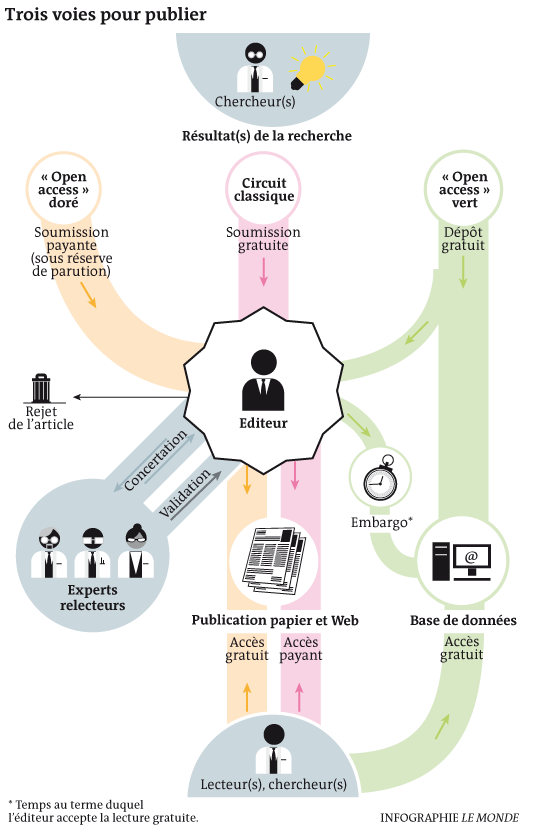 Voie verte   / Science ouverte 
Archives ouvertes
[Speaker Notes: Que peut on déposer dans ces depots en acces libre ? : 

Les « post prints » 

Des articles qui malgré leur contrat d’edition autorise le dépôt dans les AO

Des revue s qui pratiquent l APC : le chercheur paie un supplement pour apparaitre dans les AO
Le modele auteur payeur APC Articles Process charges, l acces au document est libe pour le lecteur mais l’auteur ou l’institution paye des frais APC
Les APC prennent généralement la forme ‘ un cout à l’article qui varient entre plusieurs centaines d’euros et des milliers

Nous n’incitons pas les chercheurs à faire ceci : ( Ex le LMDC l interdit : Aurelie Papon ) 

La loi protege aussi les chercheurs en autorisant ces derniers à partir du moment ou la recherche est finance par des fonds publics et bien 6 mois apres la parution de leur article dans une revue ils peuvent deposer dans HaL 

Ainsi les formes d’evaluation continuent à s’exercer]
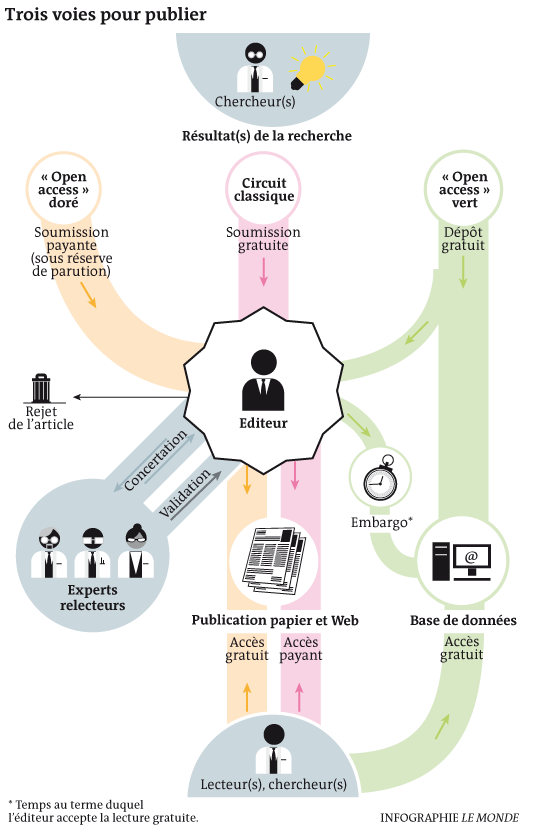 Voie verte   / Science ouverte 
Archives ouvertes
La science ouverte offre une nouvelle façon de faire de la recherche qui vise à améliorer la qualité, l’efficacité et l’accessibilité des publications et des données produites par les chercheurs.
[Speaker Notes: Les avantages de la science ouverte : cela permet de supprimer les couts liés aux abonnements numériques chez les éditeurs

Au niveau de la société : Effet de démocratisation du savoir qui permet innovation et progrès
Accroissement régulier des publications en toute transparence

Au niveau des chercheurs 

La recherche financée par des droits fonds publics reste accessible à tous
Acte citoyen de partage
Cela à un impact sur le taux de citation 
Cela élargit son lectorat  à l international aux pays émergents ou encore aux institutions n ayant pas accès aux revues
Hal est très bine référencé par google scholar et 
Cela garantit l accès à long terme

Est-ce que les articles sont validés ? 
Les AO n’organisent pas elle-même la validation des documents puisqu’ il ne sagit que de réservoirs de documents validé et publiés
Les archives ouvertes sont gérés par de politiques scientifiques qui définissent le type de document  déposés à accepter . Pour les articles ecientifiques il doit d’agir de la version acceptée pour publication dans une revue scientifique

Les revues en open acces ont un facteur d’impact]
Science ouverte
Avantages

Suppression des couts liés aux abonnements éditeurs
Les recherches  sur fonds publics restent accessible ( à long terme ) 
Démocratisation  du savoir 
Transparence sur l’accroissement des publications
Accès aux pays émergents
[Speaker Notes: Les avantages de la science ouverte : cela permet de supprimer les couts liés aux abonnements numériques chez les éditeurs

Au niveau de la société : Effet de démocratisation du savoir qui permet innovation et progrès
Accroissement régulier des publications en toute transparence

Au niveau des chercheurs 

La recherche financée par des droits fonds publics reste accessible à tous
Acte citoyen de partage
Cela à un impact sur le taux de citation 
Cela élargit son lectorat  à l international aux pays émergents ou encore aux institutions n ayant pas accès aux revues
Hal est très bine référencé par google scholar et 
Cela garantit l accès à long terme

Est-ce que les articles sont validés ? 
Les AO n’organisent pas elle-même la validation des documents puisqu’ il ne sagit que de réservoirs de documents validé et publiés
Les archives ouvertes sont gérés par de politiques scientifiques qui définissent le type de document  déposés à accepter . Pour les articles ecientifiques il doit d’agir de la version acceptée pour publication dans une revue scientifique

Les revues en open acces ont un facteur d’impact 

Elles sont prise en compte dans le classement international de l ISI au meme titre que les revues sur abonnement . Le facteur d’impact peut egalement augmenter rapidement puisque les articles sont plus facilement accessible  et par conséquent plus citables]
Science ouverte
Evaluation

Dépôt de documents validés ( libérés de l’embargo )
Version acceptée pour publication «  postprint »
Les revues en open access ont un facteur d’impact


Ancienne génération de chercheurs : 
                                   Des à priori à battre en brêche
[Speaker Notes: Les idées reçues des anciens chercheurs : 

Les articles ne sont pas valides 
Les revue ne open acces sont ppeu visible 
on ne peut pas rendre un document confidentiel 
Mes travaux peuvent être plagies 
Il n y  a pas de facteurs d’impact 
Ca prend trop de temps de déposer dans HAL


Les apriori des chercheurs : changement de mentalité tres long à se faire avec de habitudes et de certitudes difficile à casser tellement les impact financiers et la visibilité est sacré pour eux , l’ancienne génération est très retive au changement

ca prend trop de tmps pour deposer ,, risque de plagiat , pas de facteur d impact , pas de peer rewiewing ( relecture par les pairs )]
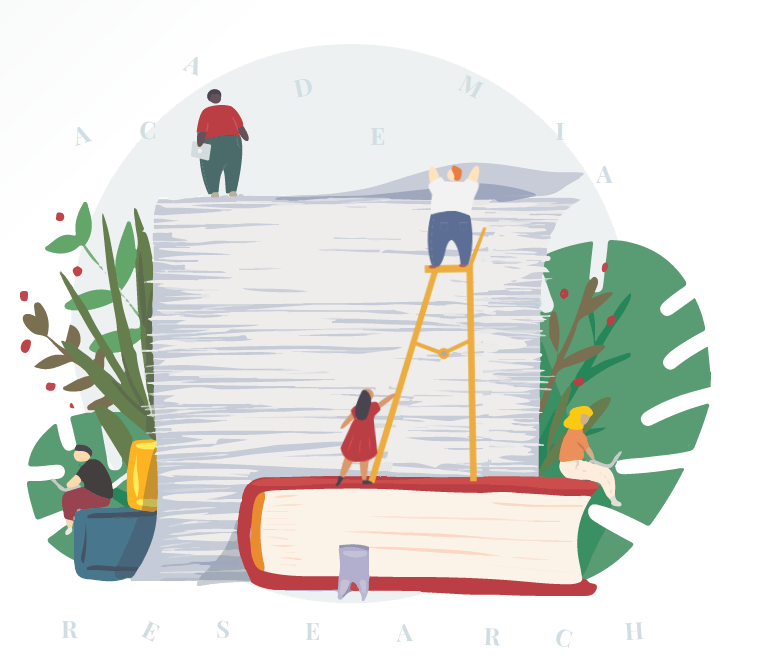 Points de Vigilance sur la voie verte
Les faux amis : Les réseaux sociaux académiques
ACADEMIA RESEARCH
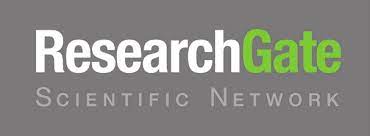 [Speaker Notes: Ce sont des sites privés qui proposent des pages personnelles au chercheur qui peut y déposer ses publications.
 Nous vous déconseillons fortement  de poser le texte intégral de vos publications sur des réseaux sociaux académiques sans avoir vérifié les conditions général d’utilisation qui , parfois, autorisent l’entreprise à réutiliser voire revendre votre publication sans votre consentement. En outre, ils ne vous garantissent pas la pérennité des accès. Nous vous invitons donc à déposer vos publications sur une archive ouverte et à les signaler sur les réseaux sociaux]
1 IDEE RECUE
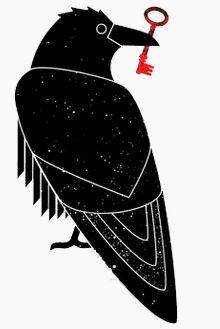 «  J’ai déjà accès à toute la littérature scientifique avec SCIHUB »
FAUX
SCIHUB : Black open access , site illégal
[Speaker Notes: Scihub recence 68,9 %  de toute la recherche académique et 85,2% des articles publiés dans les revues payantes
Ce site en black open access, illégal est depuis le 7 mars 2019 inaccessible depuis la plupart des FAI français  ( fournisseurs d eccas à Internet ) suite aux poursuite d’Elseiver et de Springer Nature
 L acces à Sci Hub  est , qui plus est non perenne du fait de son inégalité et des risques qu’il soit boqué de mem que ses sites miroirs 
 
Le projet Sci-Hub a débuté le 5 septembre 20117. Il a été fondé par Alexandra Elbakyan8 alors étudiante en neurosciences au Kazakhstan, dans le but de diffuser plus largement le savoir scientifique chez les personnes étant, comme elle, bloquées par les « paywalls]
Video datagueule N 63  «  Privés de savoir »
https://www.youtube.com/user/datagueule/videos
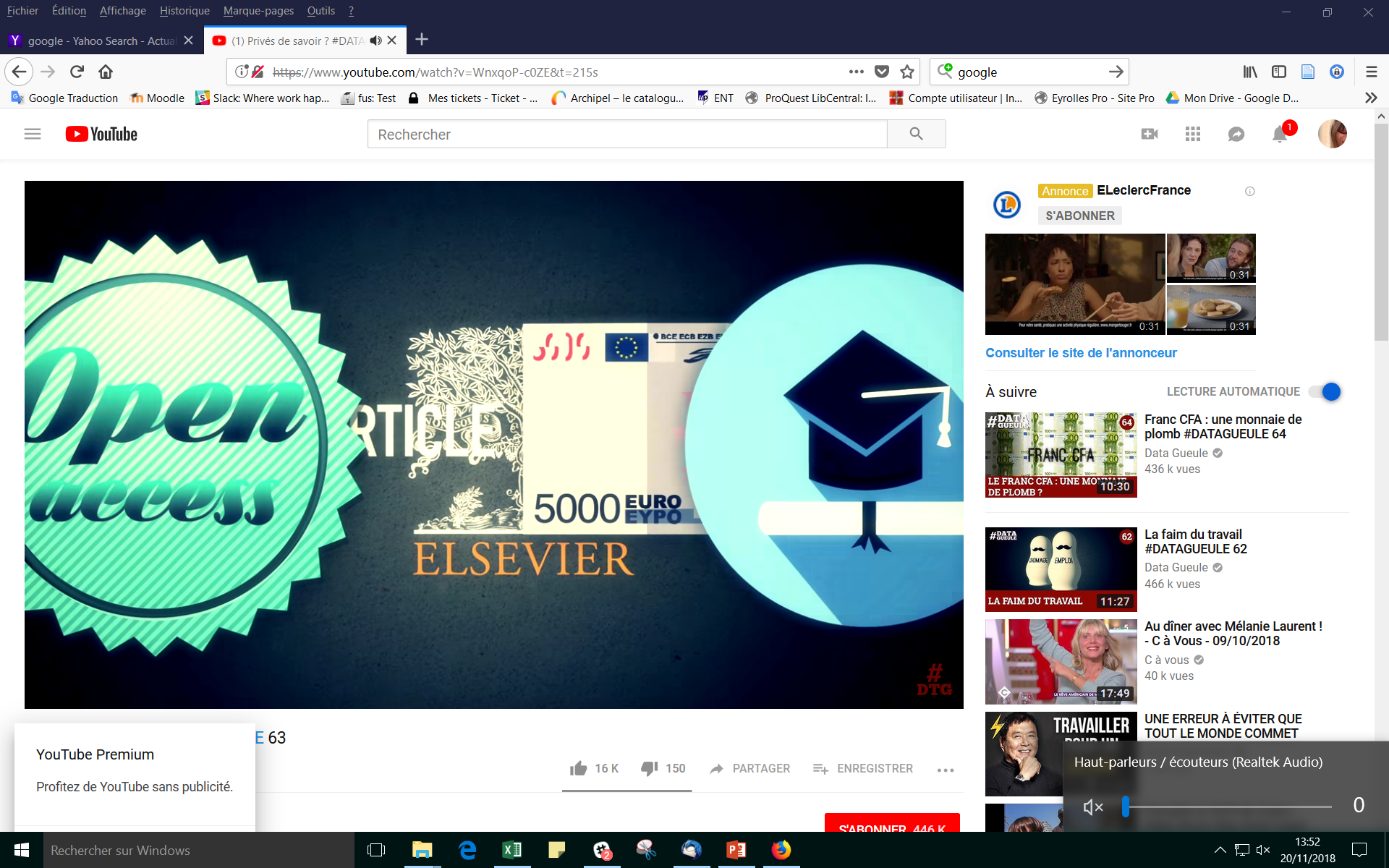 Publications scientifiques
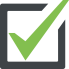 Outil de diffusion et de visibilité
Outil d’évaluation, d’évolution de carrière, d’obtention de subventions
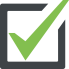 Produit commercial trés lucratif pour les maisons d’édition
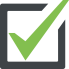 Apparition de nouveaux canaux de diffusion
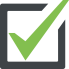 L’ARTICLE SCIENTIFIQUE
Titre,Auteurs, résumé, mots clés
Une structuration commune : Le plan IMRaD
Introduction
Pourquoi j’ai réalisé ce travail ?
Comment ai-je travaillé ?
Méthode
Mots clefs recherche doc / bdd utilisées / mode de recueil des résultats / indicateurs etc.
Qu’ai-je observé ?
Résultats
Résultats purs, pas de bibliographie, pas de commentaires
Et donc… ?
Discussion
Rappel les principaux résultats, biais possibles, confrontation des résultats avec les attentes etc.
Références
[Speaker Notes: https://www.elsevier.com/journals/building-and-environment/0360-1323/guide-for-authors

Le but de votre exercice sur l’état de l’art de vos recherche : 
Faire l’état d’avancement des connaissances : 
Sélection des textes qui sont pertinents
Quels sont les résultats obtenus dans les autres recherches
Construction de votre part en lien avec votre objectif
- + une couche/ analyse  critique : Mettre en évidence les convergences, les divergences , les complémentarités , les limites]
A la fin de ces 2  séances de formation  vous serez capable
 

 De comprendre les attentes précises de vos tuteurs 

 De comprendre le monde de la publication scientifique

 Choisir l’information au niveau attendu

 Interroger les bases documentaires
STRATEGIE DE RECHERCHE
Pour qui ? Quand ? Délai ? Quelle forme ?
Définir les besoins
[Speaker Notes: Elaborer une stratégie de recherche d’infos , c’est s’appuyer au mieux sur la valeur ajoutée qu’apportent les sources documentaires sélectionnées pour optimiser les tris et les navigations dans la grande masse d’information.]
Pour qui je travaille ?
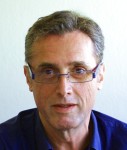 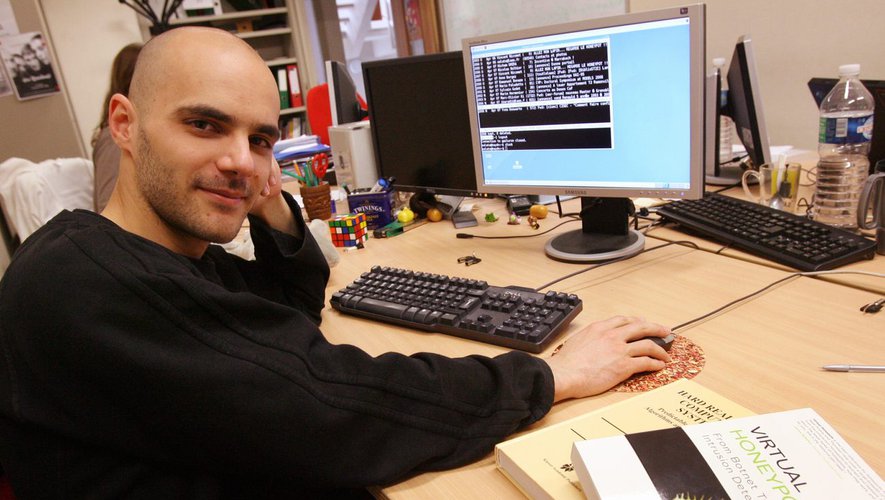 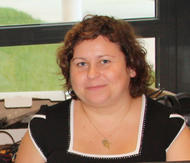 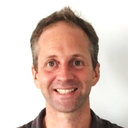 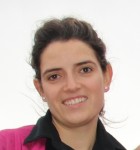 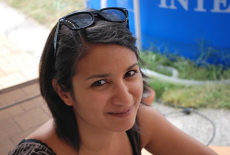 [Speaker Notes: Pour qui dois-je travailler?

Vous devez savoir qui est votre encadrant scientifique , googlisez leur nom
Pour quel laboratoire travaille t il ? 
A-t-il ecrit beaucoup d’articles ? 
Quelle thématique , quel est son expertise ?  
Quel mot clefs , quels journaux citent il ? 


,,,,,,,,,,,,,,,,,,,,,,,,,,,,,,,,,,,,,,,,,,,,,,,,,,,,,,,,,,,,,,,,,,,,,,,,,,,,,,,,,,,,,,,,,,,,,,,,,,,,,,,,,,,,,,,,,,,,,,,,,,,,,,,,,,,,,,,,,,,,,,,,,,,,,,,,,,,,,]
STRATEGIE DE RECHERCHE
Définir les besoins
concepts et  mots clefs
Définir le Sujet
[Speaker Notes: La valeur ajoutée de vos recherches dépendent 
- des mots clef
- Des opérateurs de recherche
- Des possibilités de rebond d’un texte à l’autre.
 
A force vous dessinez et affinez progressivement le paysage de votre recherche.
-Auteurs phares
-Les revues 
-Les laboratoires
-Les mots clefs
 
 
Vous prenez le texte de votre sujet  et vous degraissez 
Vous ne gardez que les noms et les groupes de noms qui structurent les propos 
Vous éliminez les mots vides , les articles 
Pour les termes compliquée , utilisez des outils comme des index ( Rameau ) ; des thésaurus ; des ontologies informatiques ( Termsciences ) , certains lient les concept entre eux 
Vous enrichissez cette 1ere base avec des synonymes , vous ajoutez des termes génériques et des termes plus precis , plus specifiques
Vous les traduisez en anglais pour acceder à davantage de documents
Par ailleurs un concept peut être autant un mot  contaminant , qu une expression «  cycle de vie ». Plus nombreux seront les concepts identifiés plus précis seront les résultats trouvés.

Exemple : Archipel / Paredes ressort / these : revue bibliographique]
[Speaker Notes: Trucs et astuces]
Préparer sa recherche
Plan de concept
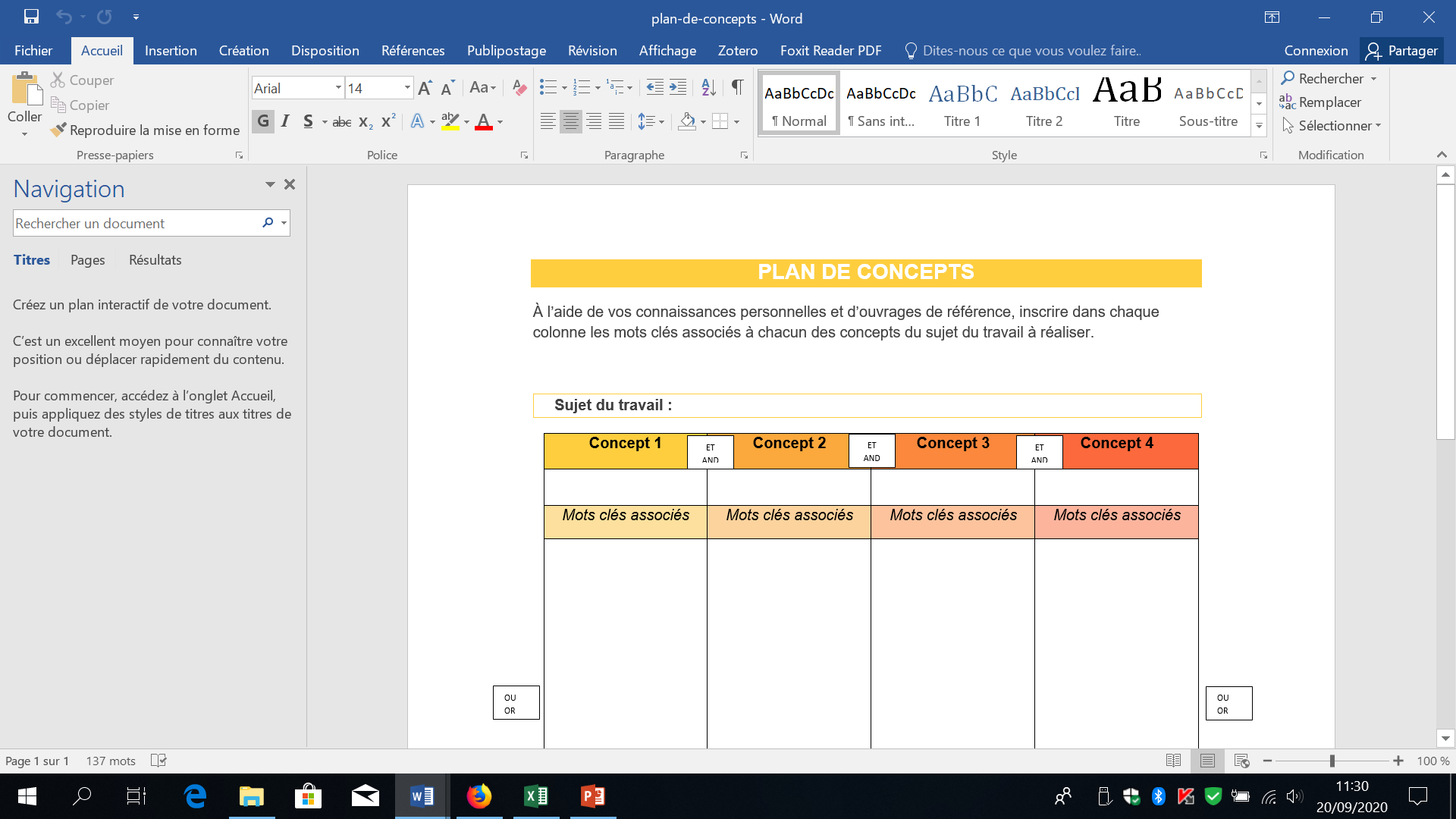 Trouver le vocabulaire approprié

Identifier tous les synonymes, les termes équivalents et les variantes orthographiques
 
=   Ce seront les mots-clefs que vous utiliserez dans les outils de recherche
[Speaker Notes: Décomposer le sujet en concept
Le
Copie d ecran : http://www.infosphere.uqam.ca/rechercher-linformation/etablir-sa-strategie-recherche#1-decomposer

Enrichir son vocabulaire 

Trouver des mots clefs synonymes ou associés au concept dans la langue souhaitée. La plupart des sources et publications scientifiques sont en anglais . Il est donc utile de connaitre les traductions de vos concepts et idees maitresse de son sujet en anglais

Inscrire les mots clefs dans un plan de concept :
Pour bien structurer sa pensée, il est utile d’inscrire ces mots clés dans un plan de concept.
Le plan de concept est un outil de réflexion indépendant de l’outil de recherche utilisé. Il aide à organiser ses idées et faire un suivi sur les mots clés performants.

Outils  ; dictionnaires , dictionnaire de synonymes , encyclopédies, thésaurus bibliotheconomiuqes , les ouvrages de base 
 plan de concept aide à organiser ses idées et faire un suivi sur les mots clefs performants]
Carte mentale  /  framindmap.org
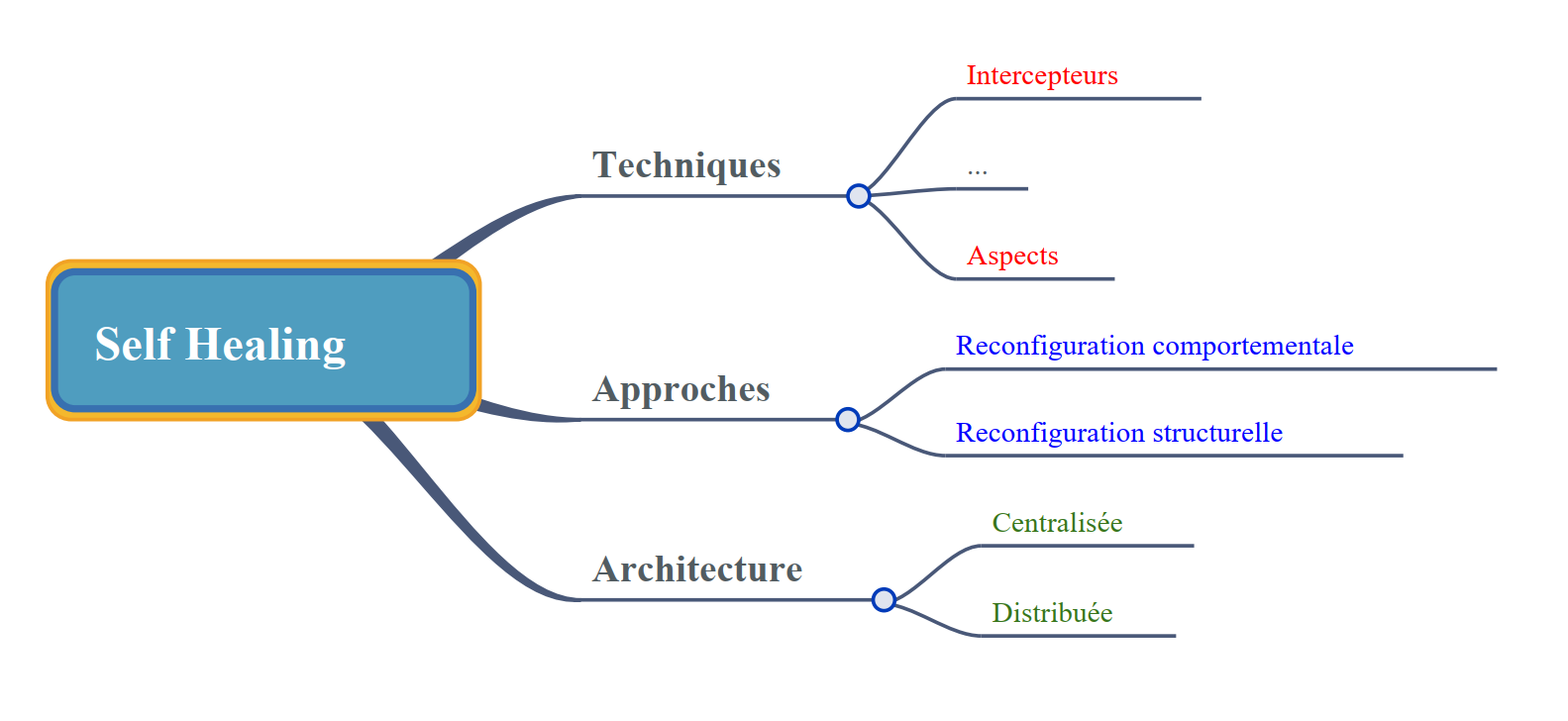 [Speaker Notes: Il est conseillé de partir de mots-clés généraux et d’affiner peu à peu la thématique. Cela peut prendre du temps et il est recommandé de prendre note de vos idées et de tous vos mots-clés. Pour avoir une vue d’ensemble de cette recherche, vous pouvez organiser les mots-clés et idées principales sur le papier, sous forme de listes, de tableaux ou de schémas arborescents, avec des couleurs ou tout autre moyen visuel qui vous convient.
Ne négligez pas l’aide précieuse que peuvent vous apporter d’autres personnes. La discussion avec des camarades de séminaire, des étudiants plus avancés peut être très utile. Les professeur.e.s et en particulier votre directeur.rice de mémoire ou de thèse sont là pour vous guider.]
III  Varier le vocabulaire
Trouver et traduire les termes de recherche
Le GDT
Dictionnaires multilingues
Dictionnaire Généraliste
Word reference
Onelook
Lexilogos
Interglot
Linguee
Catalogues 
Archipel 
SUDOC
Encyclopédies
Techniques de l’ingénieur
Wikipédia.org
Thésaurus bibliothéconomiques
Outils scientifiques
Library of Congress Authorithies
RAMEAU
termSciences
termiumPlus
WIPO Pearl
[Speaker Notes: OUTILS POUR ENRICHIR SON VOCABULAIRE
Mots clefs : Terme précis qui a du sens, il correspond à un concept
Concept : Plusieurs mots clés peuvent le définir, synonymes ou voisins les uns des autres 
Sujet : Il se traduit par une combinaison simple de mots clefs
 Passer du langage naturel au langage documentaire ,
Google indexe en langage naturel
Les métadonnées : point d’entrée limité, ce sont des descripteurs issus de thésaurus ( vocabulaire contrôlé ) qui sont ajoutés manuellement par le bibliothécaire.

Wikipedia peut constituer un point d’entrée vers d’autres sources et ref 

Termium : comprends bcp de traductions de termes techniques]
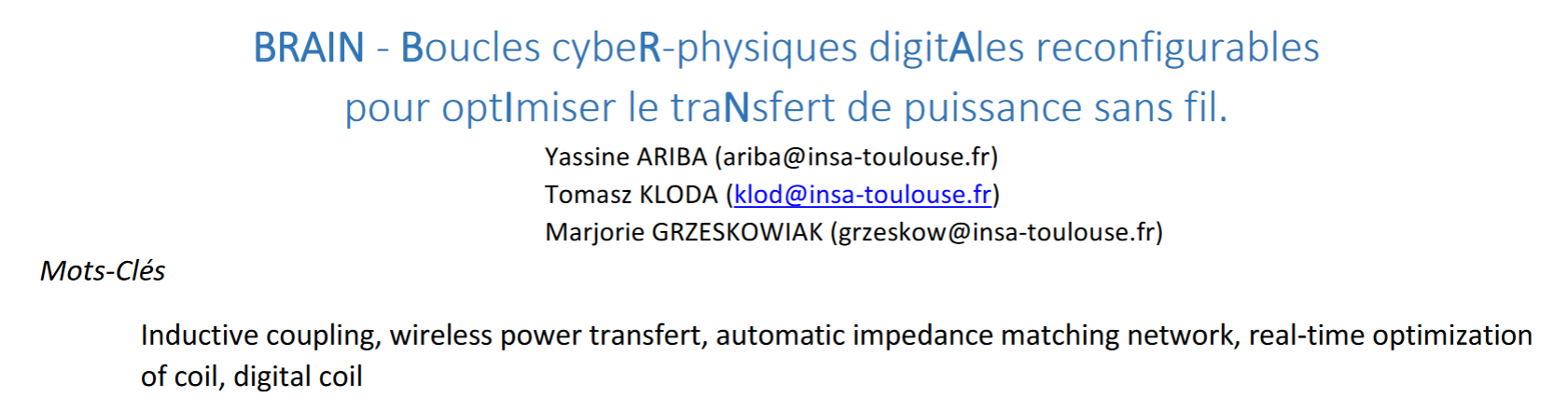 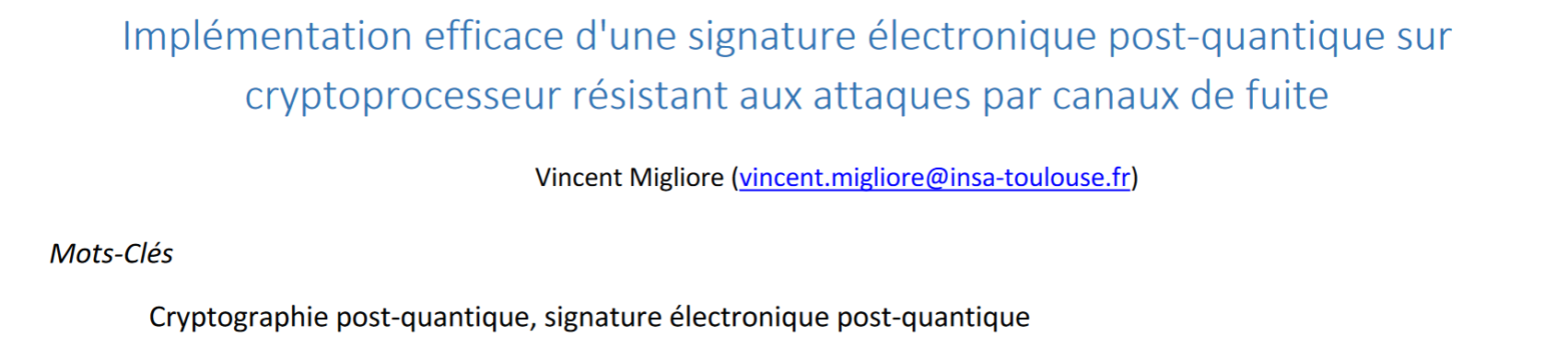 Caractérisation de plis en bois dedifférentes essences
Bruno Castanie 

Mots clefs :

Wood, veneer, mechanical properties, mechanical testing, vehicle component, oak,beech, thickness, fiber orientation, tension test, vibration, bending test, ecology,modulus of elasticity, modulus of rupture, bending strength, breaking strength
Définir les besoins
Stratégie et équation de recherche
Préparer sa recherche
Définir le Sujet
Stratégie de recherche
T R O N C A T U R E         VEHIC*   AUTONO*
O P E R A T E U R S    B O O L E E N S           [ET OU SAUF] [AND OR NOT]
Nice et carnaval: recherche très précise sur le carnaval de Nice, pas sur la ville de Nice ni sur d'autres festivals.Nice ou carnaval: Recherche très large sur Nice sur les carnavals, sur le carnaval de NiceNice pas carnaval: Tout sur la ville de Nice en excluant ce qui touche à son carnaval
R E C H E R C H E    P A R    E X P R E S S I O N      Les guillemets «  »
[Speaker Notes: Les équations de recherche
Woman ou women

ET OU NONNice est une ville située dans le sud de la France célèbre pour son carnavalNice et carnaval: recherche très précise sur le carnaval de Nice, pas sur la ville de Nice ni sur d'autres festivals.Nice ou carnaval: Recherche très large sur Nice sur les carnavals, sur le carnaval de NiceNice pas carnaval: Tout sur la ville de Nice en excluant ce qui touche à son carnavalVehicule autonome
Vehicle autonomus]
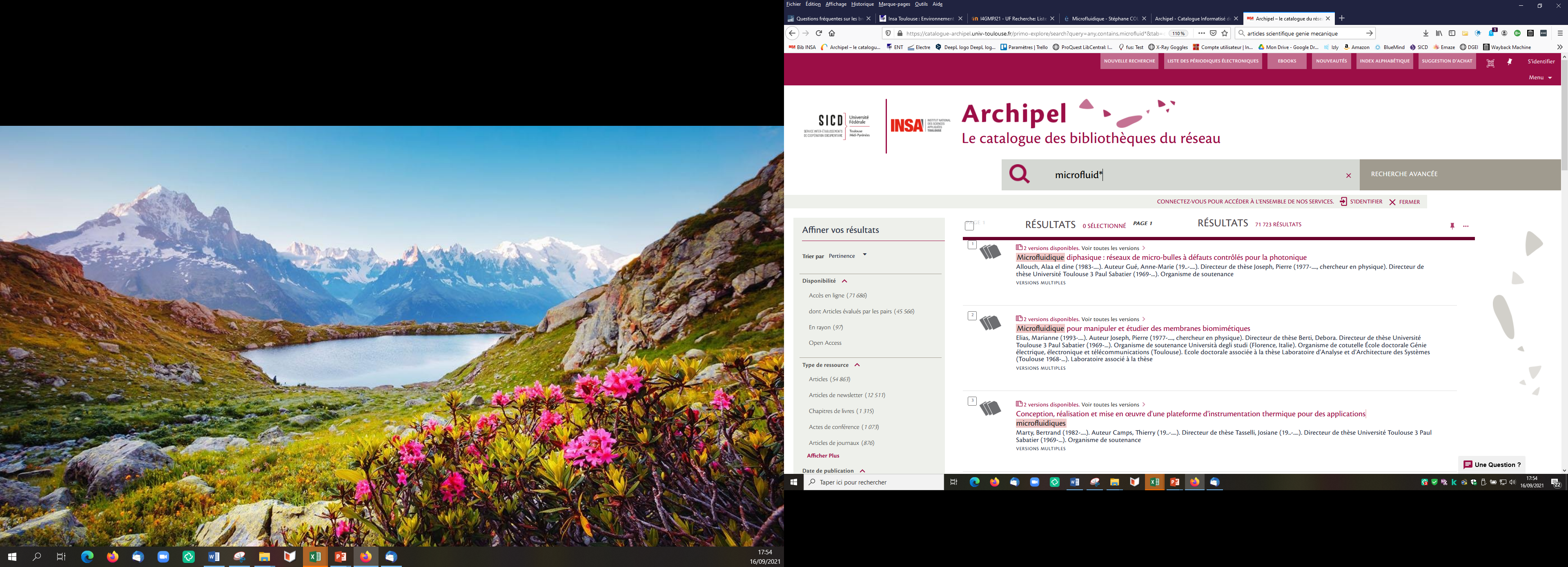 [Speaker Notes: Microfluidics]
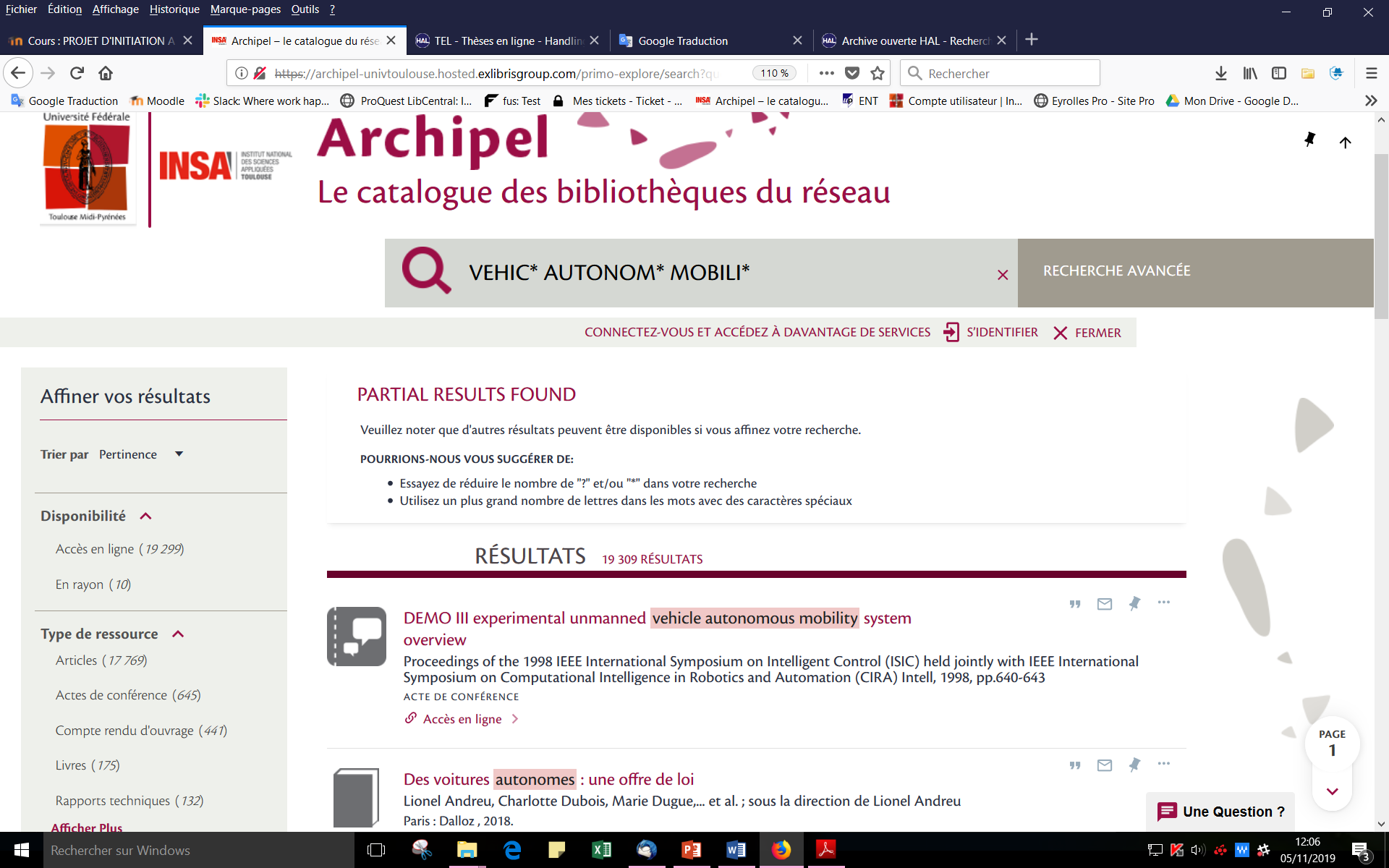 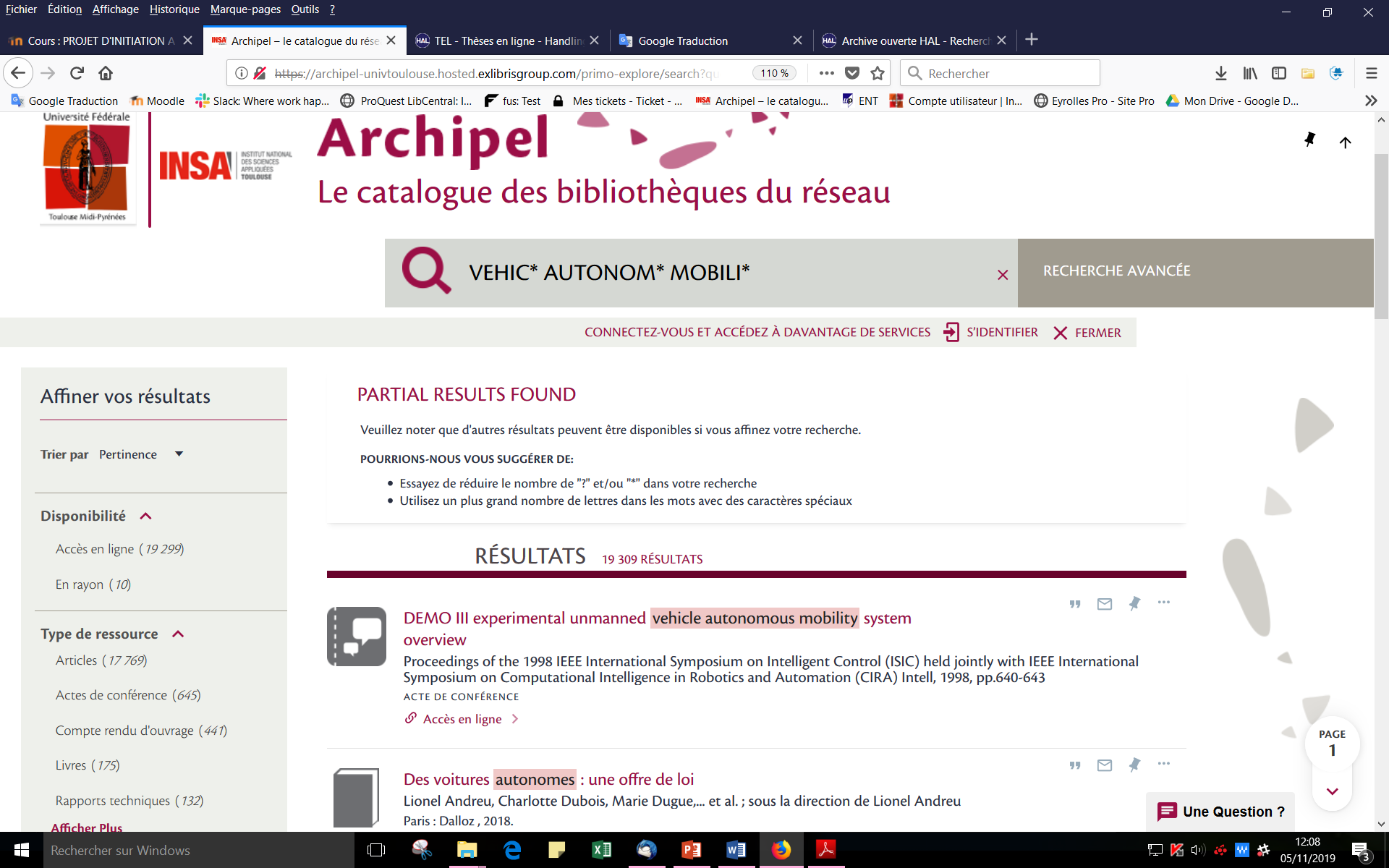 Choisir l’information scientifique au niveau attendu
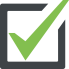 Définir vos besoins vous aide à comprendre votre sujet
Définissez votre sujet avec des concepts et des mots-clés en utilisant des outils spécifiques
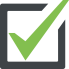 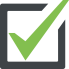 Faites votre recherche en usant des troncatures operateurs booleens et recherche avancée
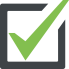 Sélectionner les outils de recherche en fonction des besoins et des exigences
[Speaker Notes: cette première partie de la formation

Vous devez définir vos besoins: article, livres, rapport, délai, quelle forme? Cette étape vous aide à comprendre votre sujet

Vous devez définir le sujet: trouver un concept et des mots-clés avec des outils spécifiques (encyclopédie, catalogue en ligne, bases de données).
Ensuite, vous devez construire une équation avec des mots-clés en utilisant la recherche avancée du moteur


Vous devez distinguer la différence entre les livres, les encyclopédies, les articles de revues et sélectionner les bases de données, les catalogues en ligne ou les sites Web appropriés pour trouver des informations en rapport avec le sujet.]
A la fin de ces 2  séances de formation  vous serez capable
 

 De comprendre les attentes précises de vos tuteurs 

 De comprendre le monde de la publication scientifique

 Choisir l’information au niveau attendu

 Interroger les bases documentaires
Ou trouver de l’information sur mon sujet ?
Catalogue de bibliothèque : Archipel / SUDOC  

Bases de données à accès payants

Moteur de recherches Académiques
[Speaker Notes: Pour trouver des informations scientifiques et techniques, vous devez connaître les différentes sources et les choisir en fonction de vos sujets, Je vais présenter 3 types de méthodes pour trouver des informations scientifiques et techniques 
1 / Vous pouvez utiliser un accès gratuit à des informations fiables et en ligne Par exemple: catalogue (Archipel, Sudoc); moteur de recherche spécifique 
2 / Vous pouvez utiliser des bases de données à accès payant qui vous fournissent des informations fiables. Par exemple: des ressources d’information en ligne provenant d’abonnements à des bibliothèques (des éditeurs scientifiques datés, 
3 / Vous pouvez utiliser le moteur de recherche  académique 

Maintenant, je vais vous dire comment utiliser les bases de données à accès payant et en présenter 2 Il existe plusieurs types de bases de données. 

Certains contiennent des articles en texte intégral, 
d'autres résumés L'accès au contenu des bases de données peut être limité en fonction du périmètre d'abonnement de la bibliothèque 

Les bases de données de la bibliothèque permettent d'accéder à des articles de revues savantes, à des magazines populaires, aux actes de conférences, à des rapports techniques, à des articles de journaux, etc.]
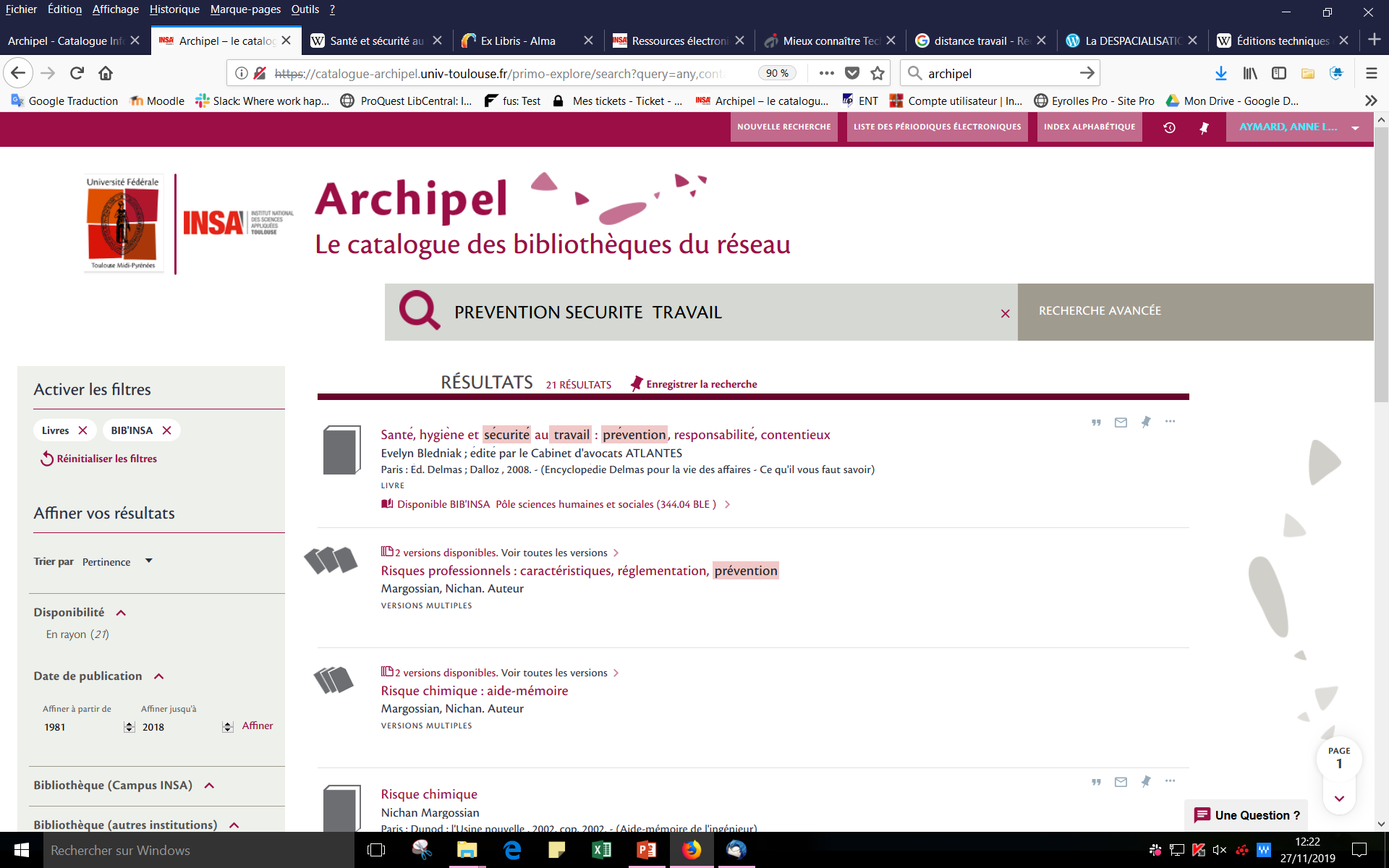 Outil de decouverte
Références des périodiques
Références de livres imprimés
Liens vers des ebooks
Liens vers des articles scientifiques contenus dans les bases de Données
Liens vers des Thèses électronique
[Speaker Notes: Paredes, thèses sur les ressorts 3D]
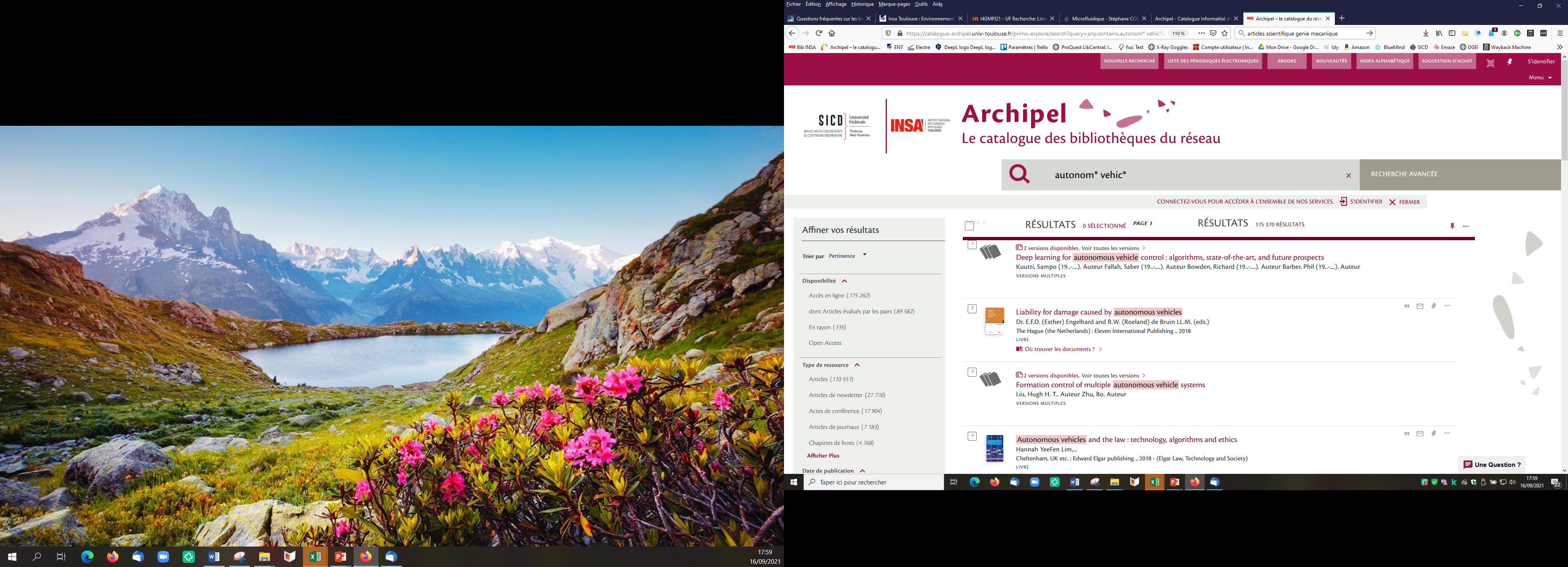 Site Web Bib’INSA
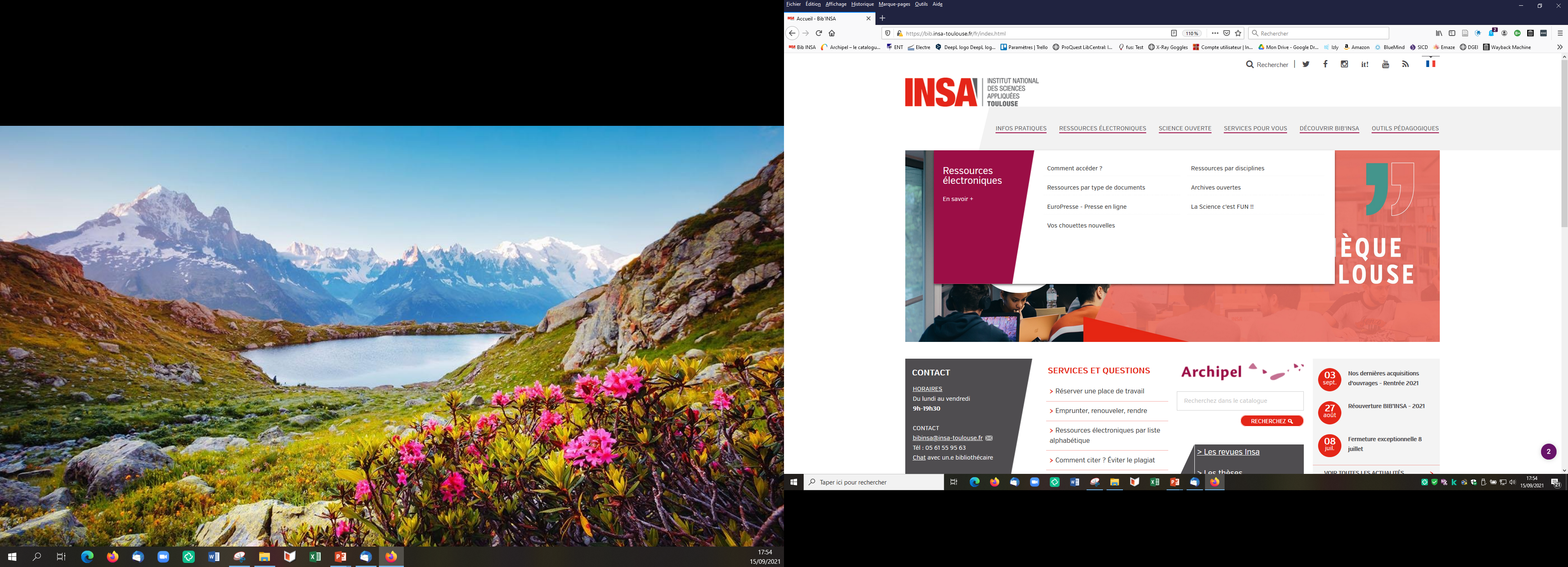 [Speaker Notes: La bibliothèque fournit des documents électroniques et des bases de données,
Si vous êtes sur le campus ou à la bibliothèque
Vous pouvez accéder aux bases de données à partir du site Web de la bibliothèque, vous les trouverez sur Google.
Vous sélectionnez «ressources électroniques» et vous trouverez la liste alphabétique de toutes les bases de données.
Vous pouvez faire défiler la page et sélectionner la base de données dont vous avez besoin]
IV Interroger les bases documentaires
LES PUBLICATIONS SCIENTIFIQUES
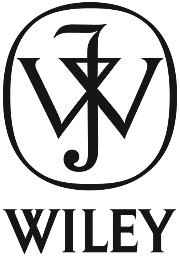 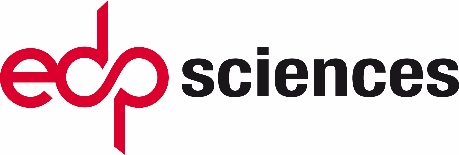 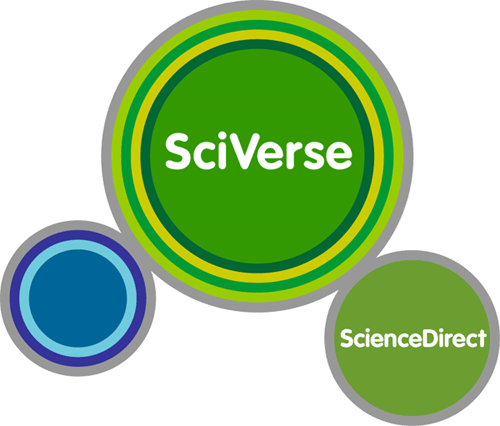 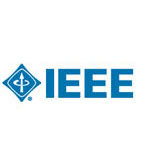 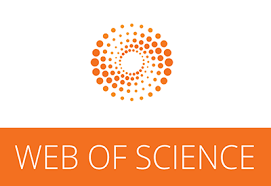 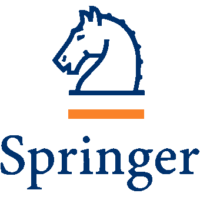 [Speaker Notes: Allons explorer les bases de donnée spécialisées dans vos domaines]
Web of science
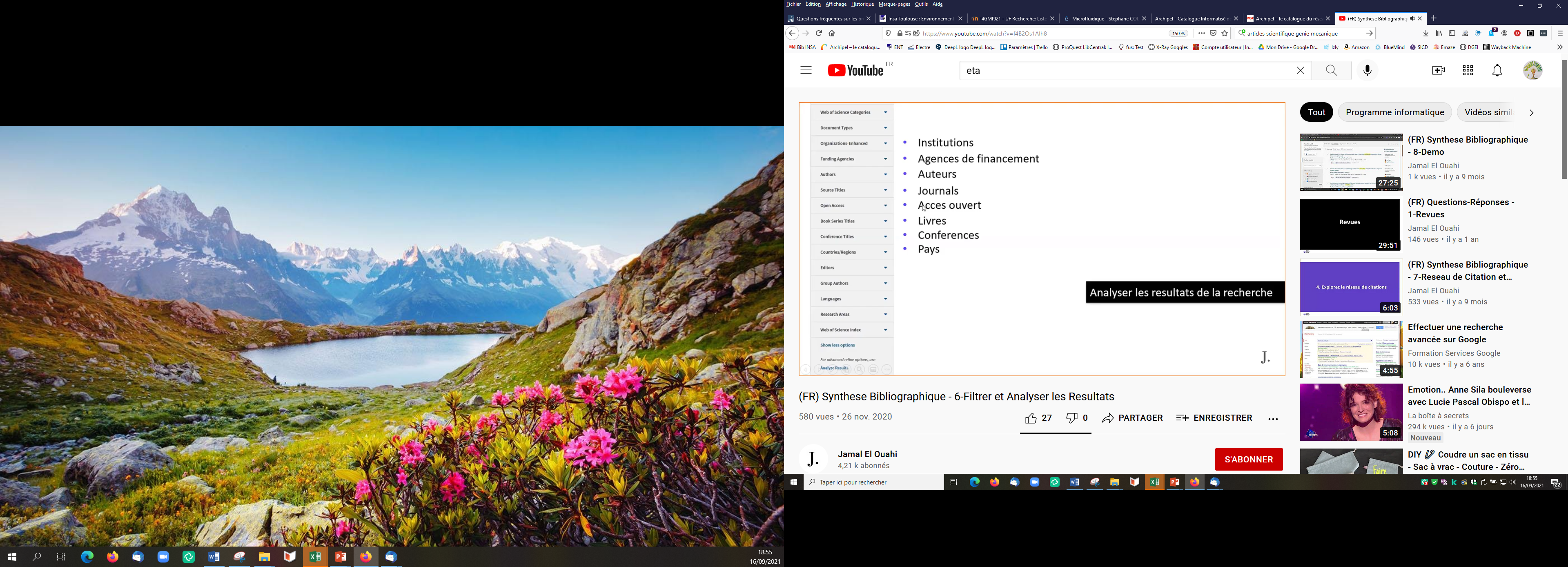 Thèses
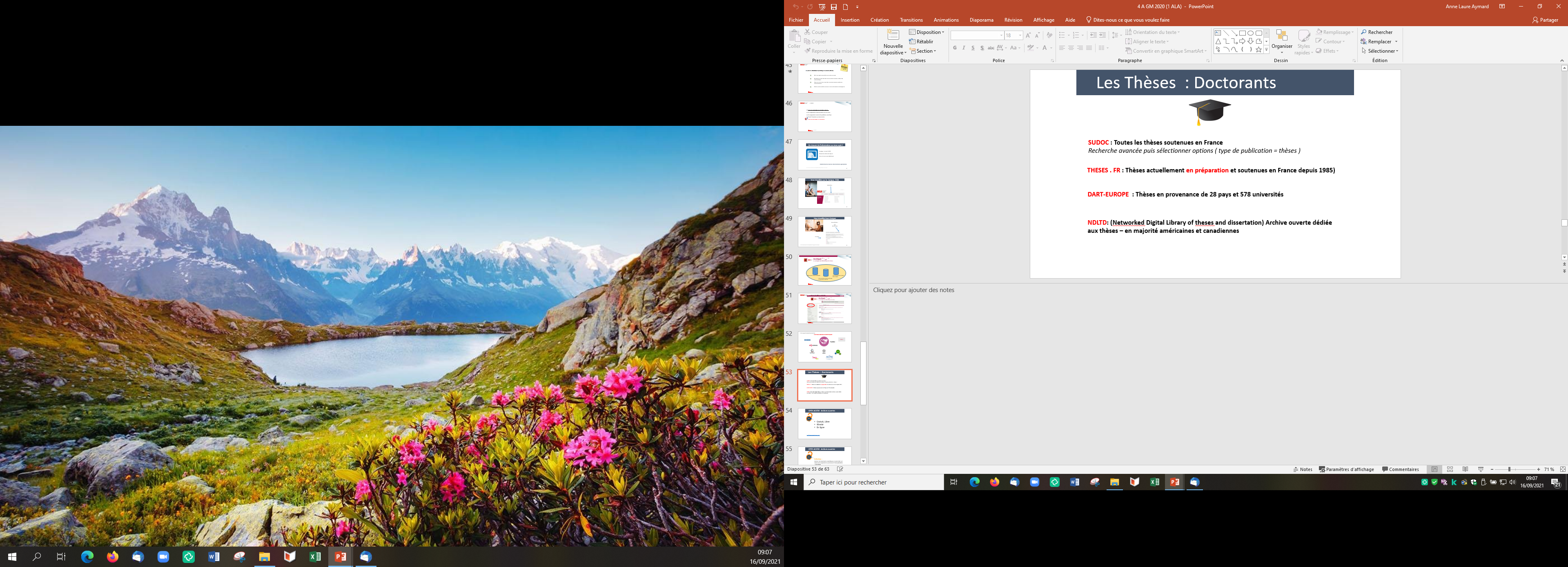 La science ouverte
Principes du dépôt :
Auto-archivage
Accessibilité
Pérennité de l’accès
Gratuité de la consultation
HAL
[Speaker Notes: Serveur de documents scientifiques en accès libre sur Internet et respectant un protocole d’interopérabilité (OAI-PMH)]
Installation Extension
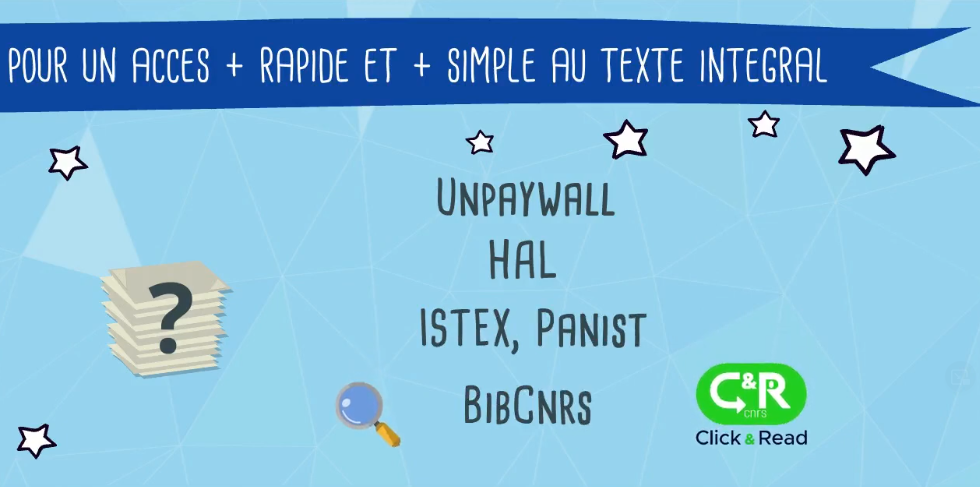 [Speaker Notes: Crée par l INIST : Institut de l’information scientique et techniques 
Réalisée par le CNRS pour faciliter l’accès aux documents, l’extension parcourt la page Internet que vous visitez à la recherche uniquement d’identifiants documentaires (DOI, PMID, PII) et ajoute un lien si la ressource est disponible.
Unpaywall est un logiciel libre sous Licence MIT dont la base de données recopie du contenu en accès ouvert sur plus de 50.000 éditeurs et archives ouvertes2. Il permet de trouver facilement des versions en accès ouvert d'articles normalement payants. Unpaywall est utilisable comme extension sur Google Chrome ou sur Firefox.]
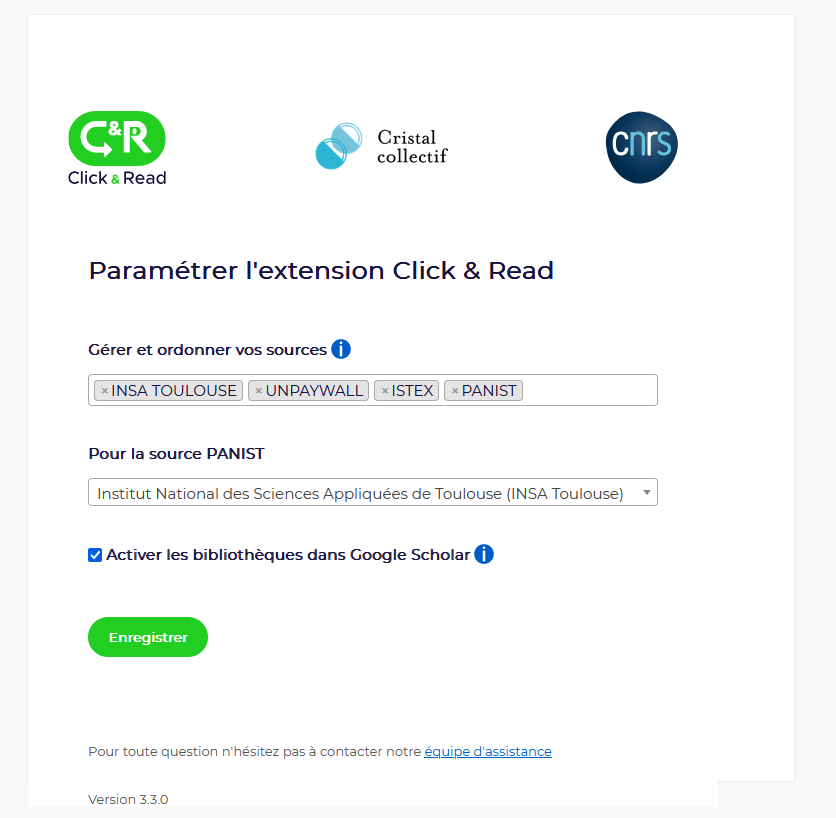 Rajouter INSA et le positionner en 1er
Choisir INSA Toulouse
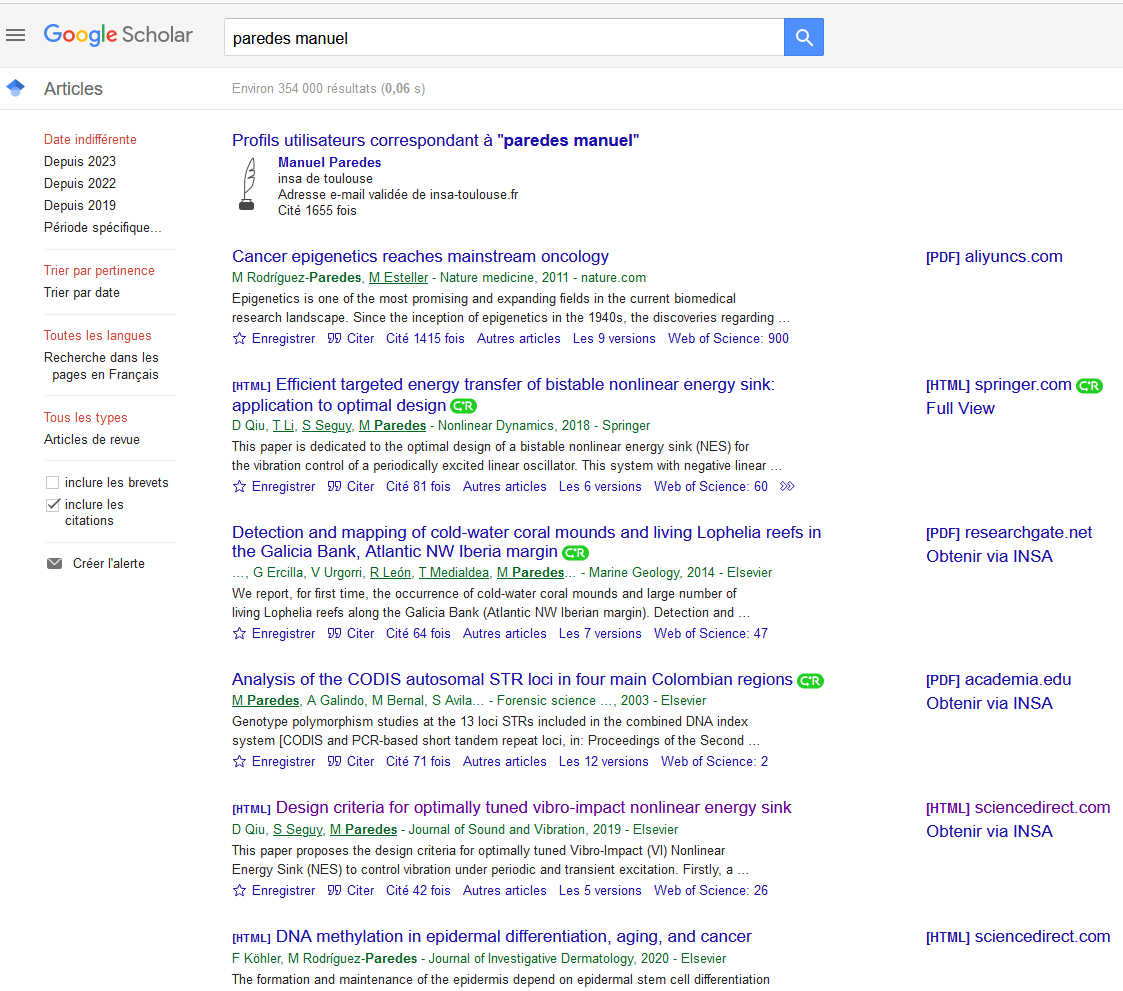 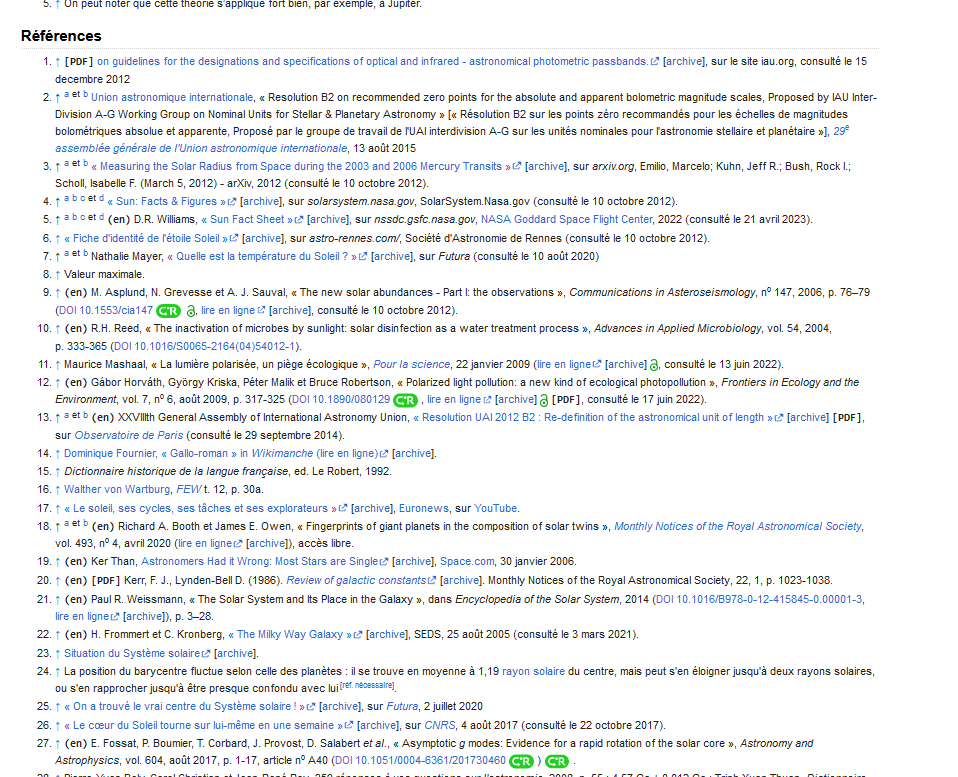 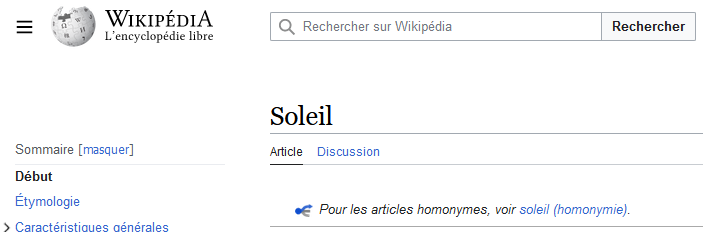 [Speaker Notes: Moteur spécialisée dans la litt académique et scientifique . Ses sources proviennent de sites institutionnels,  des sociétés savantes , d éditeurs scientifiques  d université et autres organismes de recherche 

La couverture réelle n’est pas connue : pas d information sur les sources , sur les documents traités et la période couverte. Cherche dans un ensemble de sources indeterminée et changeant 

C’est une veritable boite noire 
On privilegiera les requetes courtes en langage naturel  ( laissez tomber les parentheses , les guillemets et le and or not )]
Le brevet
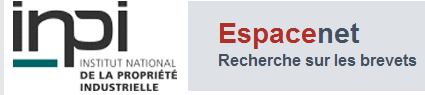 FR
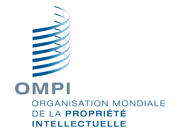 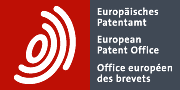 Mondiale
U.E
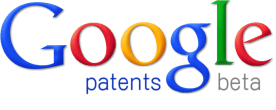 U.S.A
Plus d’infos : https://www.wipo.int/patents/fr/faq_patents.html#accordion__collapse__32_a
[Speaker Notes: INPI Institut national de la propriété industrielle
Protège les idées. Relève de la propriété industrielle
Permet un droit exclusif d’exploitation ( de monopole) pendant une durée de 20 ans

On peut protéger son invention en France , en Europe et au niveau mondial ( OMPI)
OMPI : Organisation mondiale de la propriété industrielle
OEB : Office européen des brevets
Google patents search : Limité aux brevets enregistrés par l’USPTO ( US patent and trademark Office )]
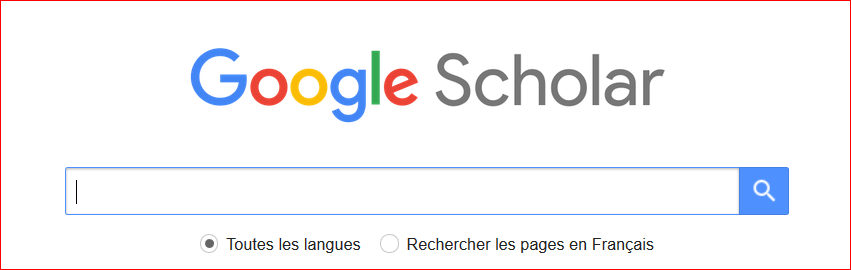 INCONVENIENTS
AVANTAGES
Gratuité

Affichage du nombre de citations

Alerte : possibilité de créer une veille sur une recherche

Possibilité d accéder à une ressource directement si Bib’INSA  y est abonnée

Possibilité d’avoir un espace personnel
La couverture réelle n’est pas connue

Contenu important mais pas exhaustif

Information pas fiable : Indexe tout ce qui ressemble à une publication scientifique ( pas de regard humain )
Pas de résumé : chaque résultat est plus long à évaluer 

Ne dispose pas d indexation multilingue : interrogation dans la langue recherchée

Peu de possibilité d’affiner, peu de fonctionnalités avancées
[Speaker Notes: Moteur spécialisée dans la litt académique et scientifique . Ses sources proviennent de sites institutionnels,  des sociétés savantes , d éditeurs scientifiques  d université et autres organismes de recherche 

La couverture réelle n’est pas connue : pas d information sur les sources , sur les documents traités et la période couverte. Cherche dans un ensemble de sources indeterminée et changeant 

C’est une veritable boite noire 
On privilegiera les requetes courtes en langage naturel  ( laissez tomber les parentheses , les guillemets et le and or not )]
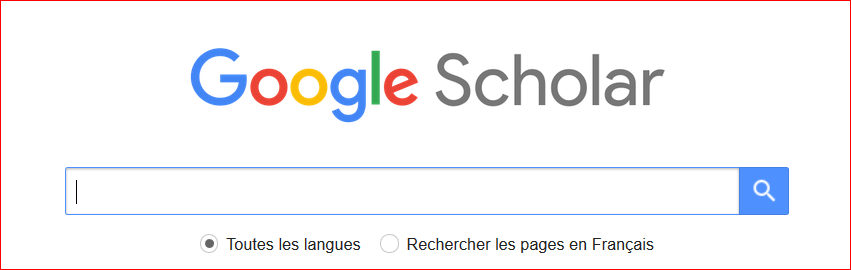 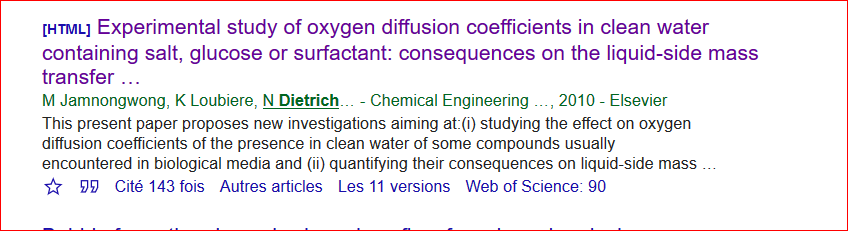 1
2
[Speaker Notes: Chaque doc est présenté avec son auteur sa source date de publication et editeur 

Cité identifie les articles qui ont cite ce document et qui sont repertories dans google scholar
Autres articles  renvoie vers des articles similaires
Les 11 versions permet de retrouver les prepubliclaion s les versions preliminaires avant la publication officielle

Citer 90 fois dans Web of science]
Moteurs academiques
Google Scholar 
Dimensions
The Lens
Microsoft Academic
Semantic scholar
Requête en langage naturel (courte)
Booléens & Langage naturel ( courte) & filtre
Booléens & operateur de recherche avancée & filtre
langage naturel (courte) & filtre
langage naturel (courte) & filtre
[Speaker Notes: Moteur de recherche scientifique
Spécialisés dans la littérature scientifique et academique
Privilegient les sources d’information des chercheurs ( articles, congres, brevets)
Destinés à la communauté universitaire et scientifique
Gratuits

Des nouveaux venus depuis 2018 : Les megas Index: 
Dimensions : 140 millions de publications , financement, essais clinique, brevets etc ….
The Lens : 114 Millions de brevets et 188 M d’articles scientifiques

Microsoft academic et Semantic scholar  se revendiquent «  semantiques » ici on peut oublier d emblee les operateur booleens



Microsoft Academic : multidisciplinaire, litterarture scientifique commercialisée
Cite Seer X : Disciplinaire : IST
Sematic scholar : Discipline : medecine]
Moteurs academiques
World Wild science 
Science.gov
CiteSeerX
Science research
FreeFullPDF
1findr
ISTEX
[Speaker Notes: WWS : portail mondial scientifique multilingue
Science.gov : portail de ressources officielles scientifique americaines  annuaire et moteur de recherche  litteratue americaine de recherche
Cite Seer X : Portail de ressources en informatique et IST
Science research : metamoteur  ( portail comme Science Gov  WWS et autres sources pour Pub Med)
Free Full PDF : 80 M de publication scientifique en PDF ( articles , brevets, posters, theses) 
1findr: Societe 1science ( Elsevier)
95 M de references d’article peer-reviewed dont 27 M article en open Access
ISTEX : réservé à la communaute de l’enseignement superieur et de la recherche francaise: acces perenneà des corpus scientifiques retrospectifs de plus de 20 editeurs ( Elseiver, Springer, Wiley, brill etc;;;)]
Interroger les bases documentaires
Consultez toujours le site Web de la bibliothèque pour accéder aux bases de données.
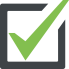 Il existe plusieurs types de bases de données. Certains contiennent des articles en texte intégral, d’autres résumés, l’accès peut être limité en fonction du périmètre d’abonnement de la bibliothèque.
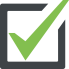 Il existe des alternatives à Google! Bases de données en libre accès, brevets
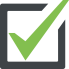 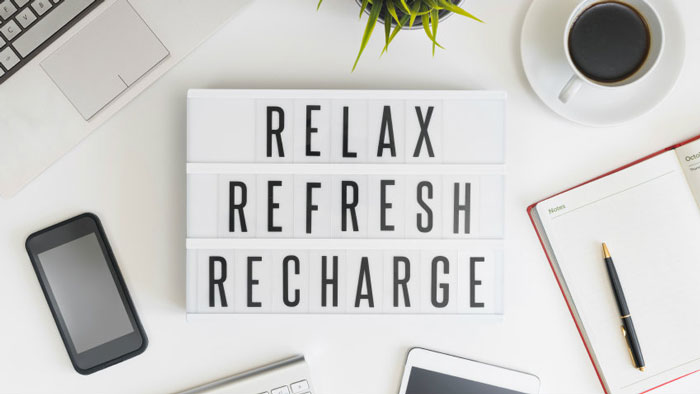 30/10/2018 Crédit photo https://thumbs.dreamstime.com/z/relax-refresh-recharge-office-words-table-computer-coffee-notepad-smartphone-digital-tablet-66692611.jpg